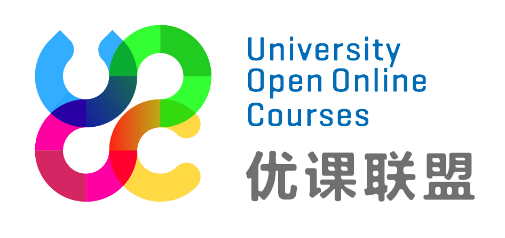 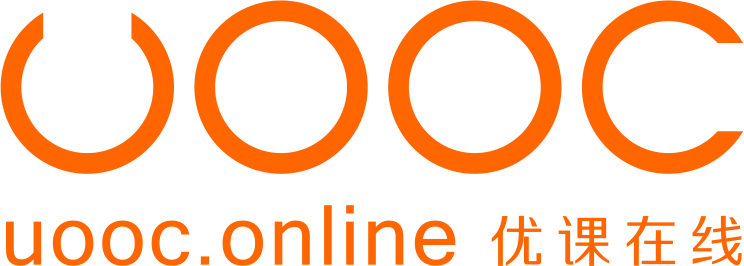 全国地方高校UOOC（优课）联盟
UNIVERSITY OPEN ONLINE COURSES
学生用户操作手册
2017年9月
目录
1、注册&登录
2、个人中心
3、选课&退课
4、课程学习
5、课程主页
6、问题咨询
1
注册&登录
1.1 平台网站
1、使用谷歌浏览器
2、输入网址www.uooconline.com进入平台(收藏网站，方便下次学习使用）
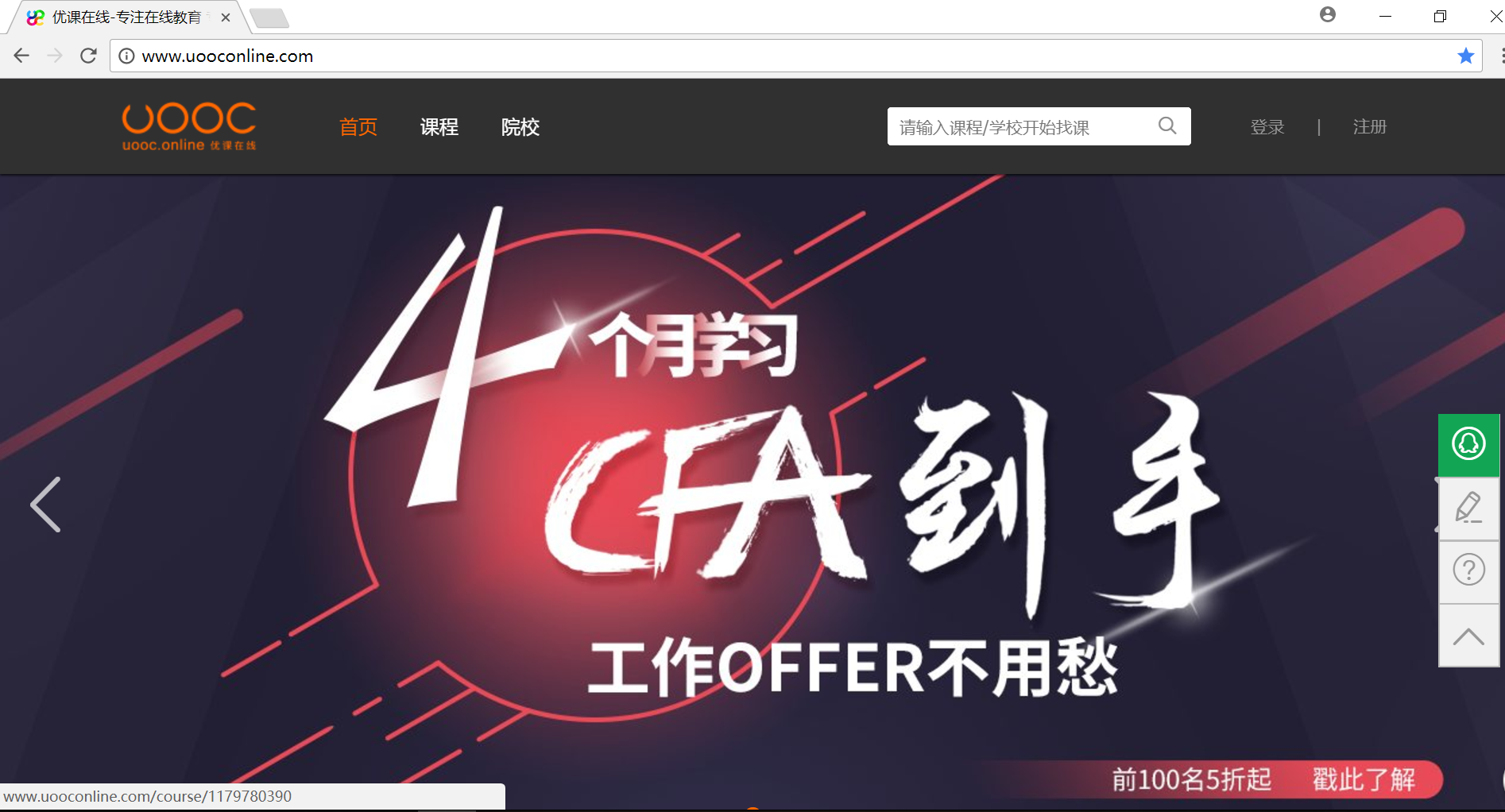 1.2 注册
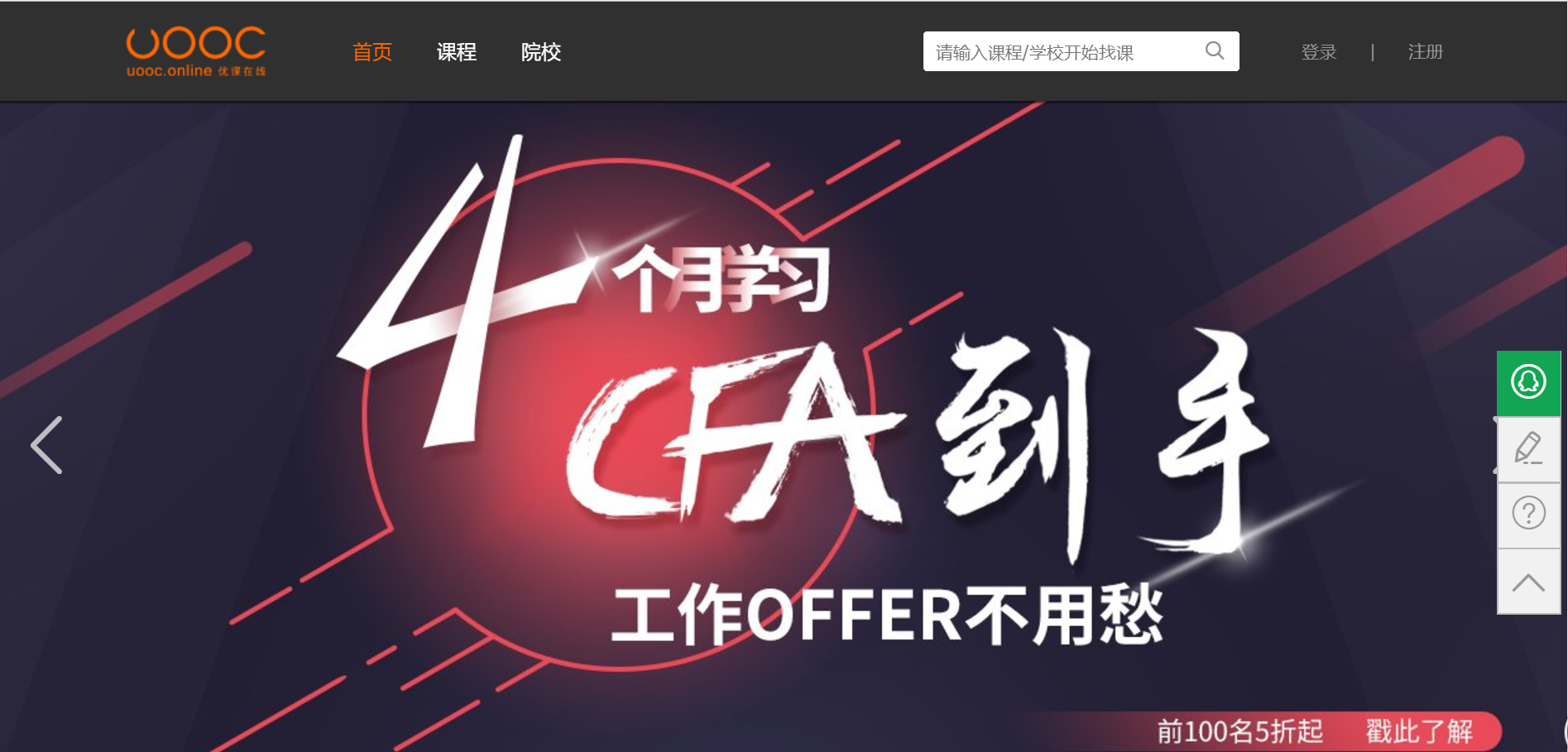 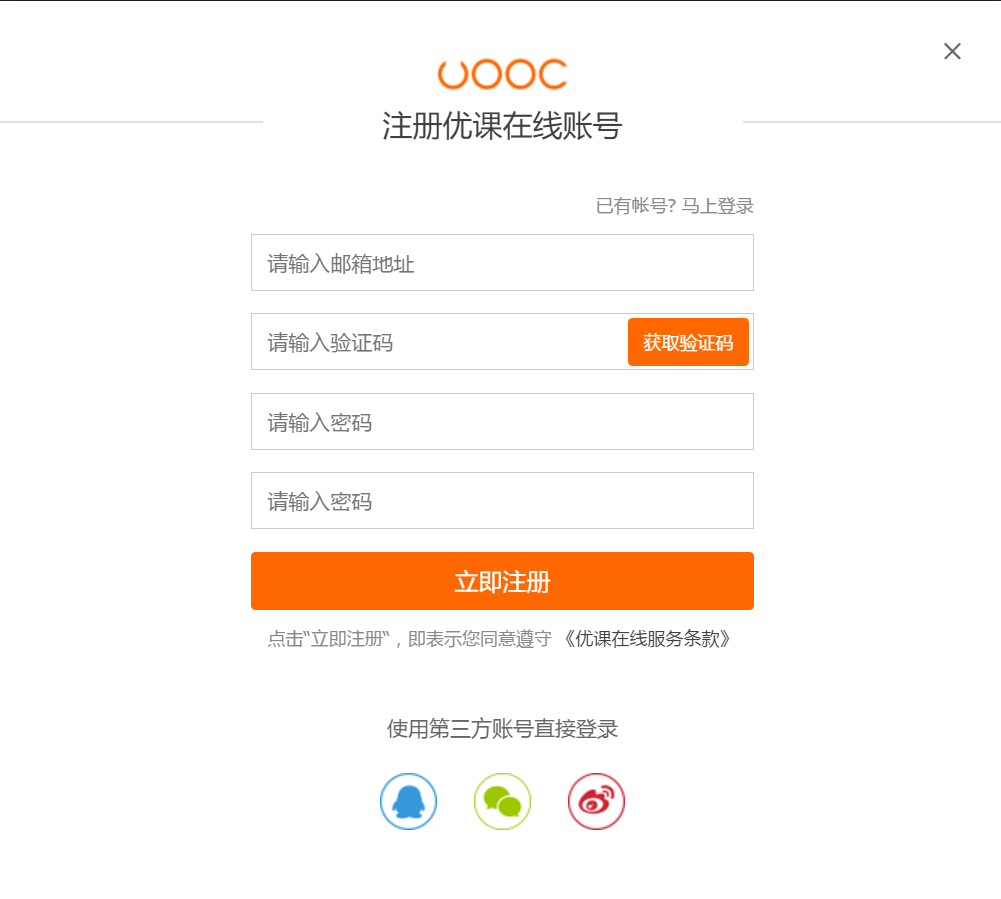 1、点击网站右上角【注册】
2、输入邮箱作为账号；
3、点击“获取验证码”，输入邮箱
      中收到的验证码；
4、设置密码，再输入一次确认；
5、点击“立即注册”完成注册
1.3 登录
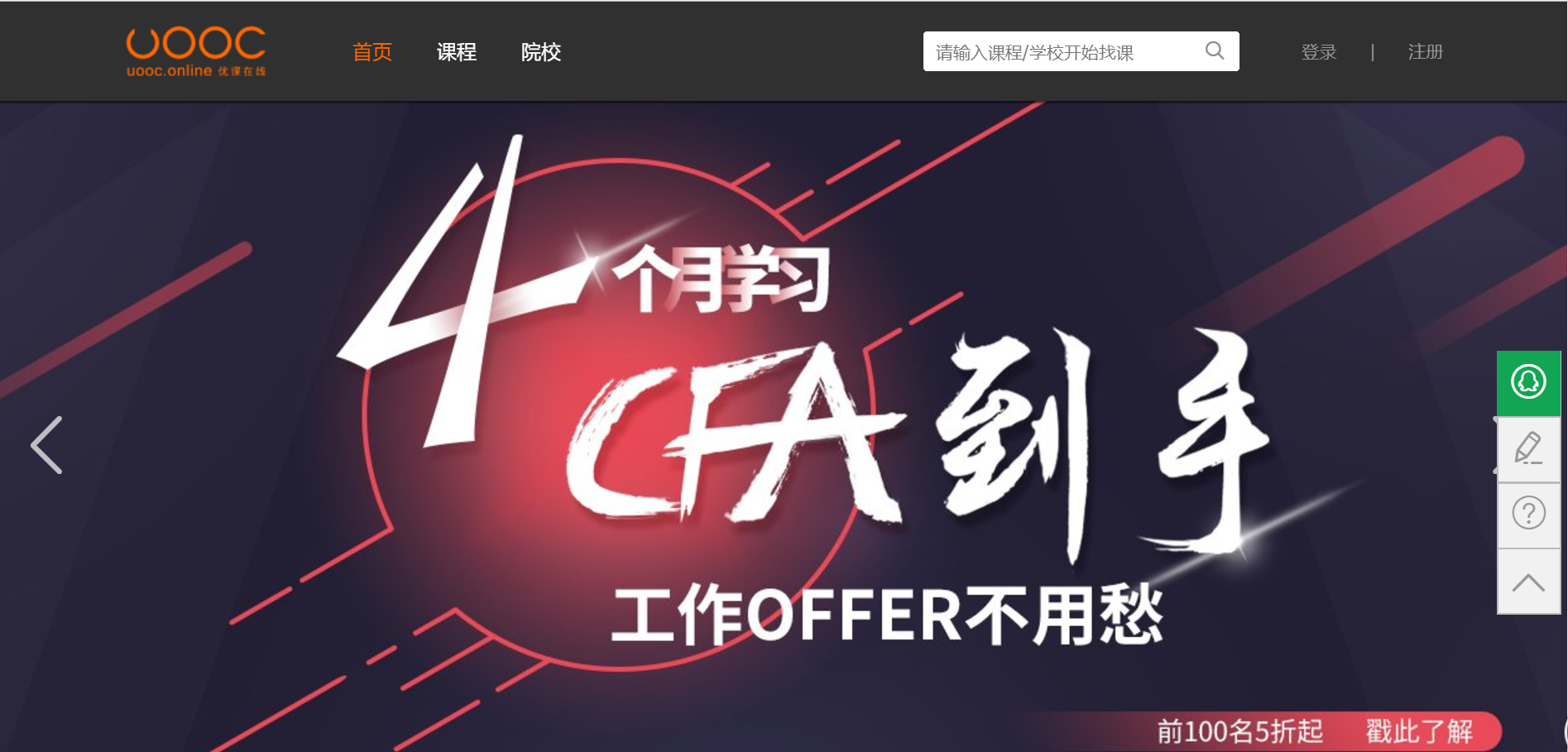 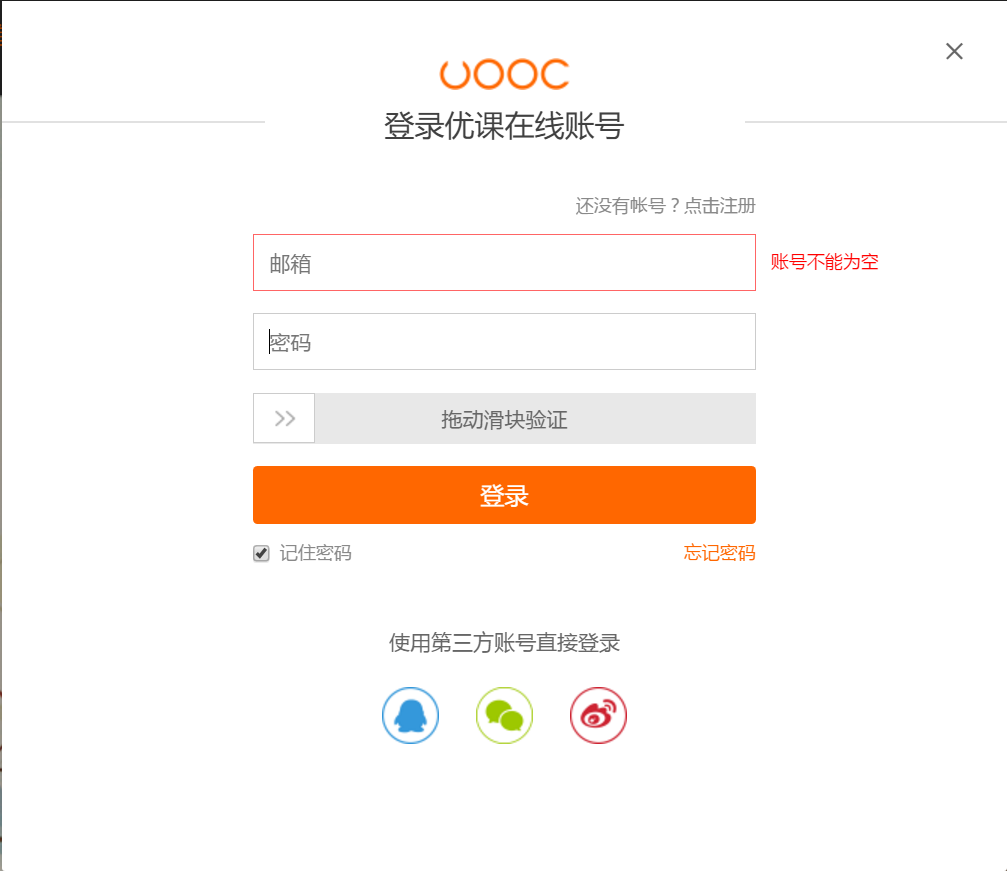 1、点击主页右上方的【登录】按钮
2、输入账号及密码，拖动滑块
3、点击“登录”进行登录
4、或使用第三方账户进行登录
2
个人中心
2.1 进入个人中心
登录后，鼠标移至头像处，点击【个人中心】一栏。
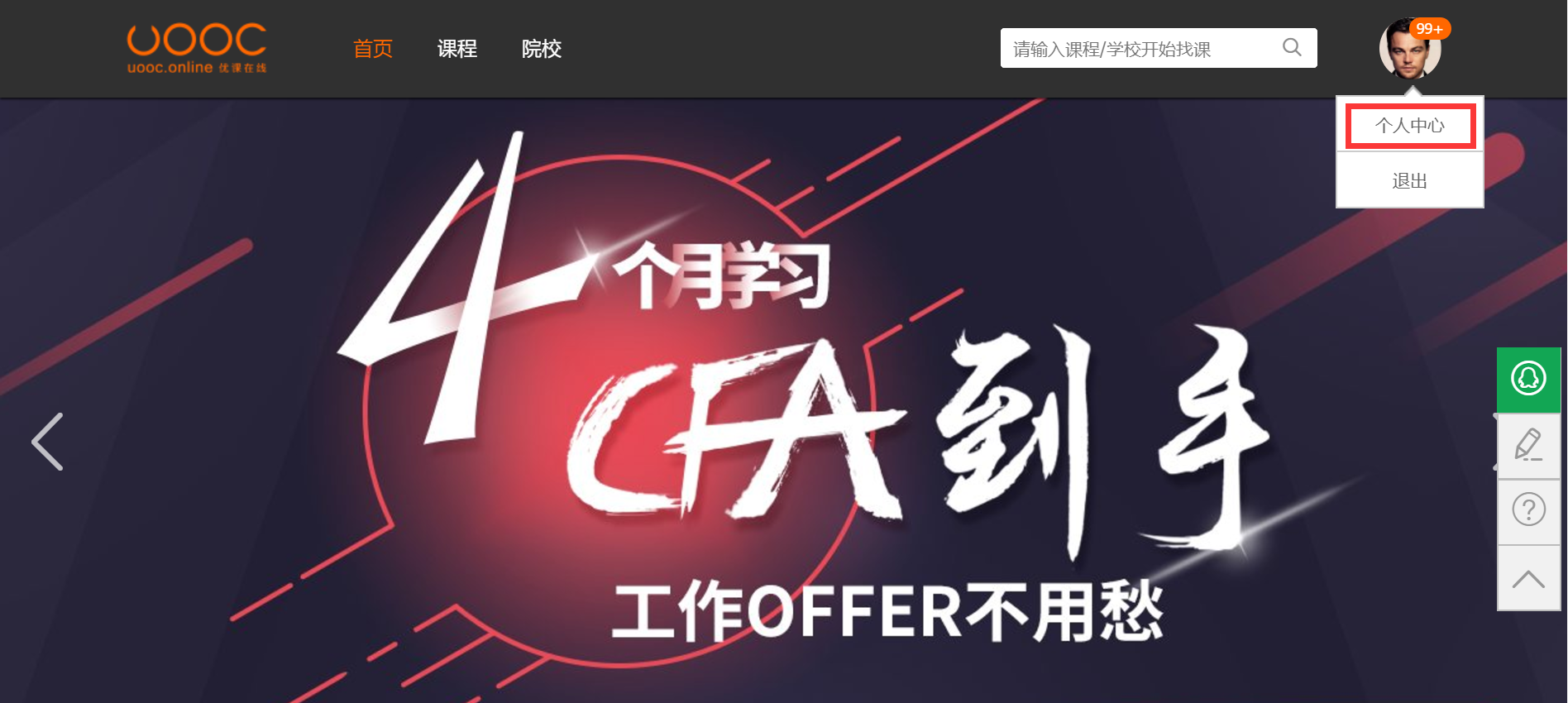 2.2 进行身份验证
点击【身份验证】，输入相关信息可以对学生的身份进行验证。
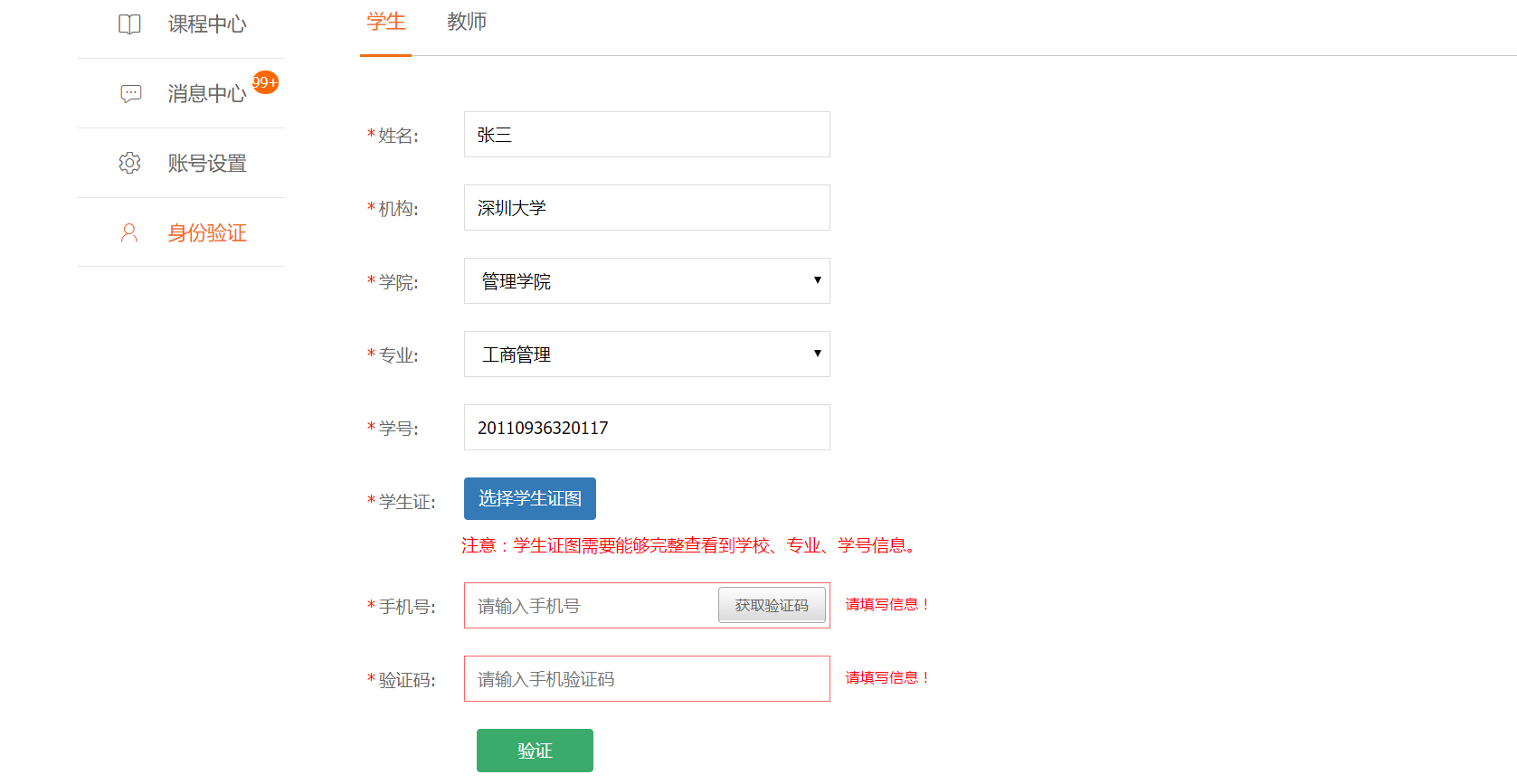 输入真实姓名、选择所在高校、学院、专业，输入学号，选择上传学生证，并且验证您的手机号码
2.3 等待审核
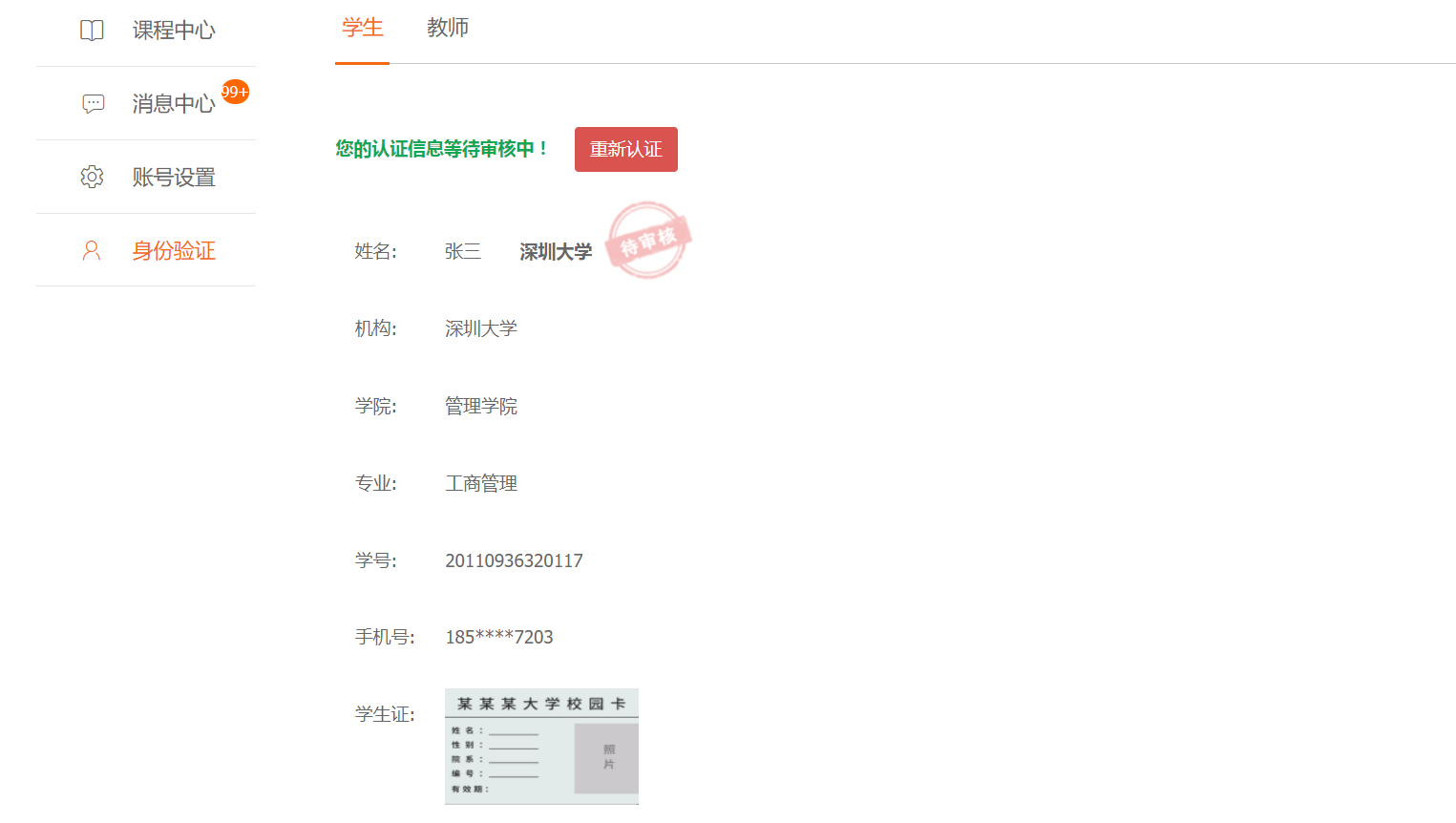 我们会把您的信息与学校教务信息进行验证，如信息有误将会影响您的学习成绩，如信息虚假，将直接被删除账号


等待审核过程中，若认证信息填写有误，可重新认证！
2.4 验证通过
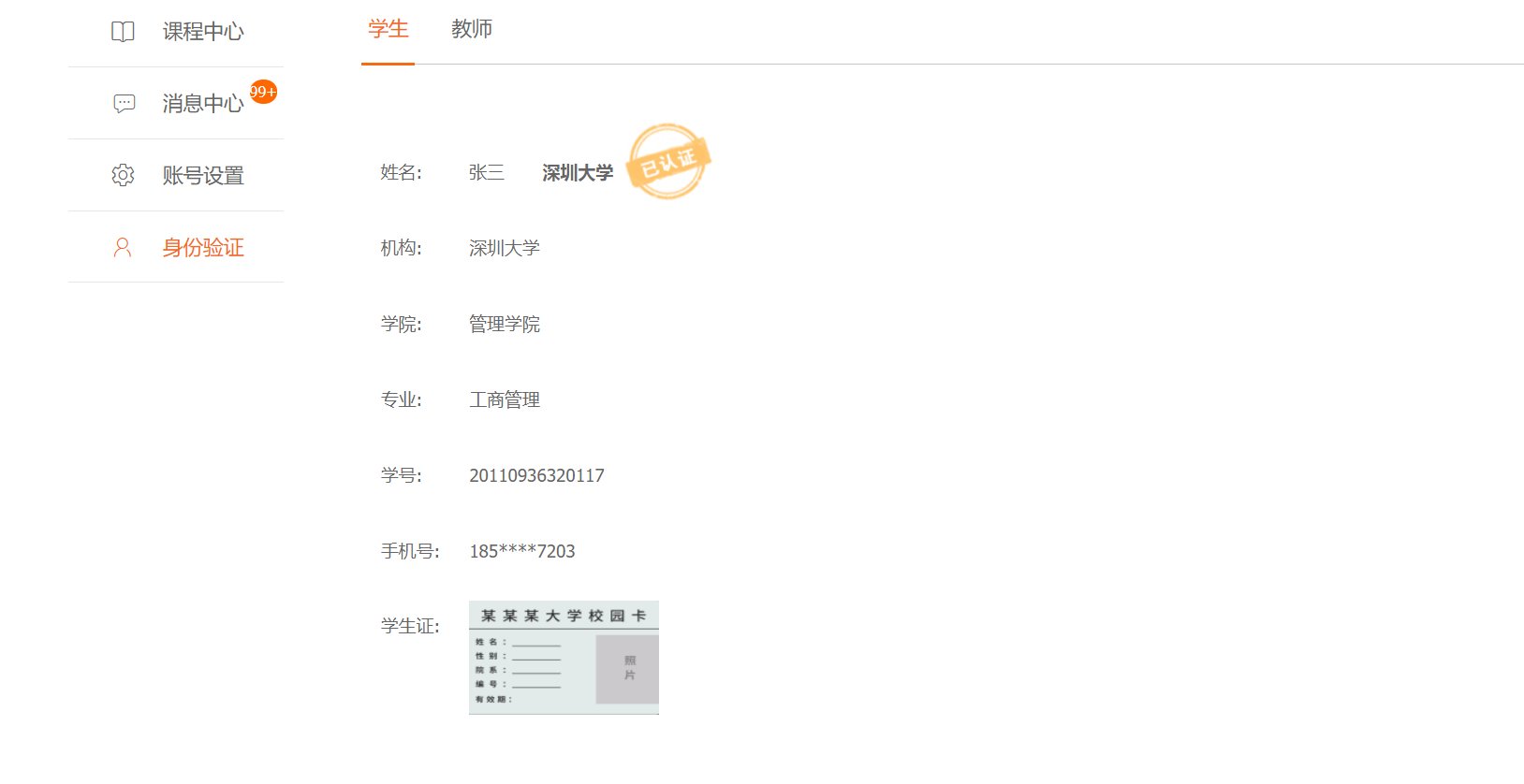 身份验证通过！
2.5 账号设置
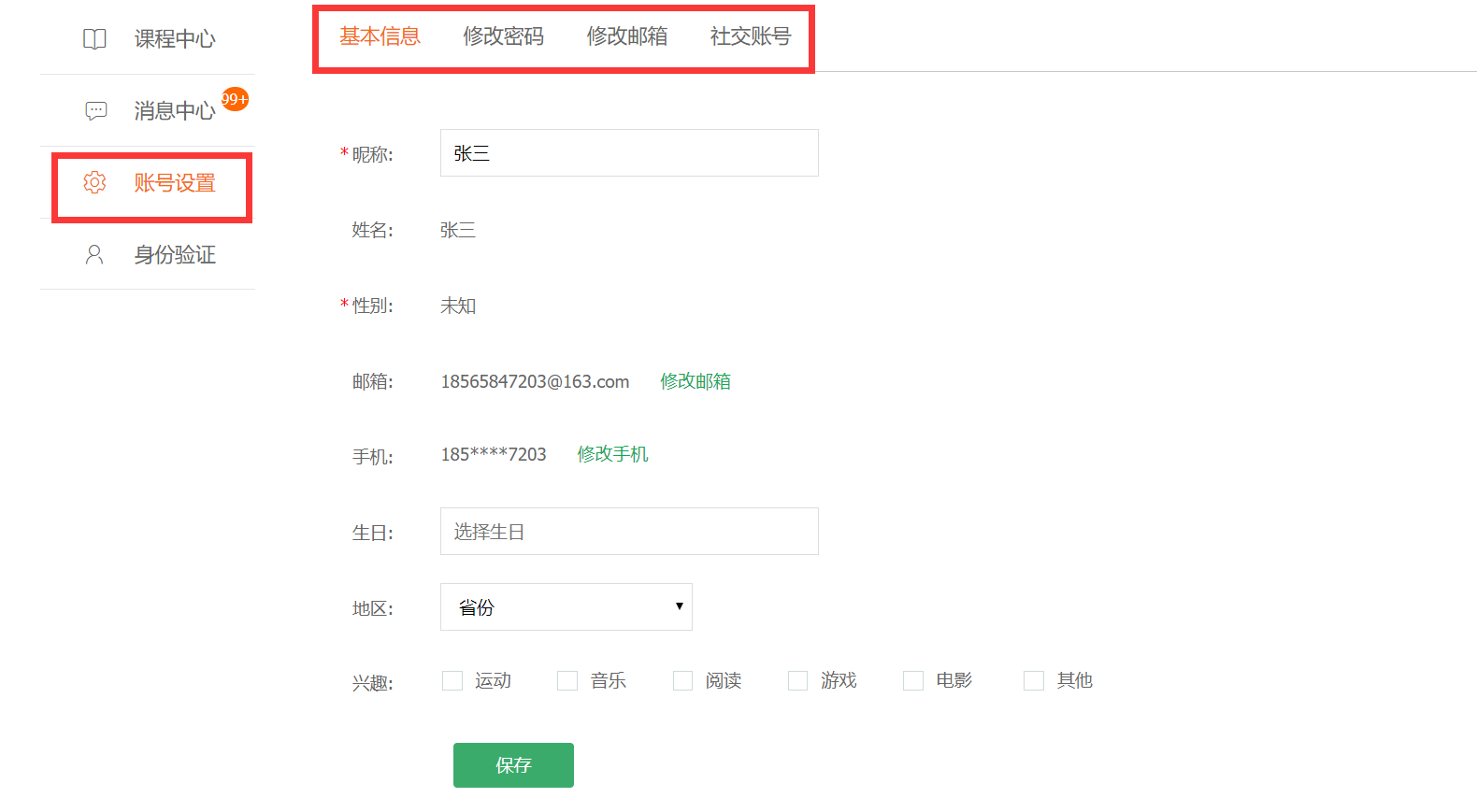 修改基本资料登录成功后，进入个人中心，点击【账号设置】，即可对基本资料、登录密码、登录邮箱、和第三方账号进行修改。
2.6 修改头像
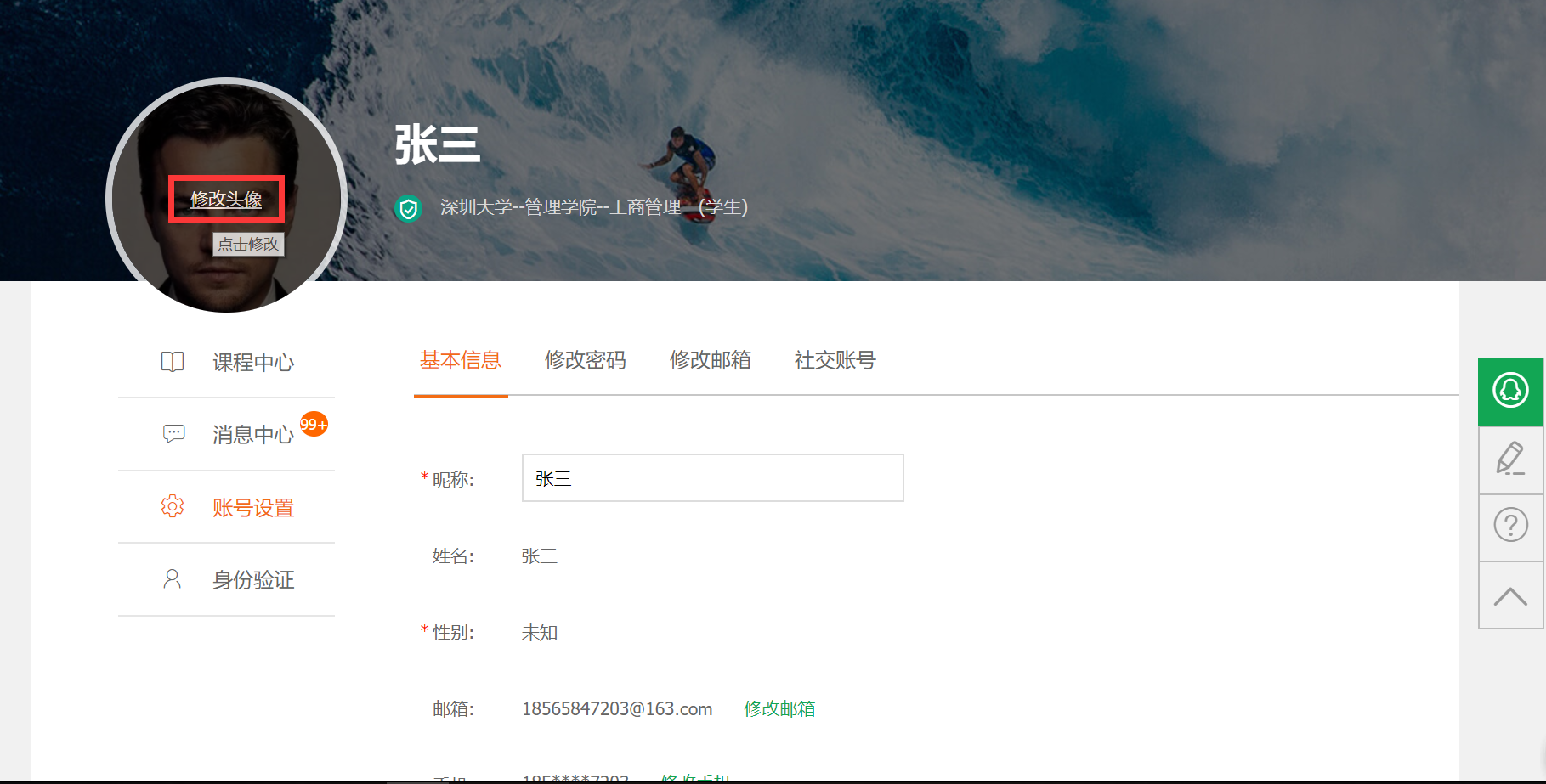 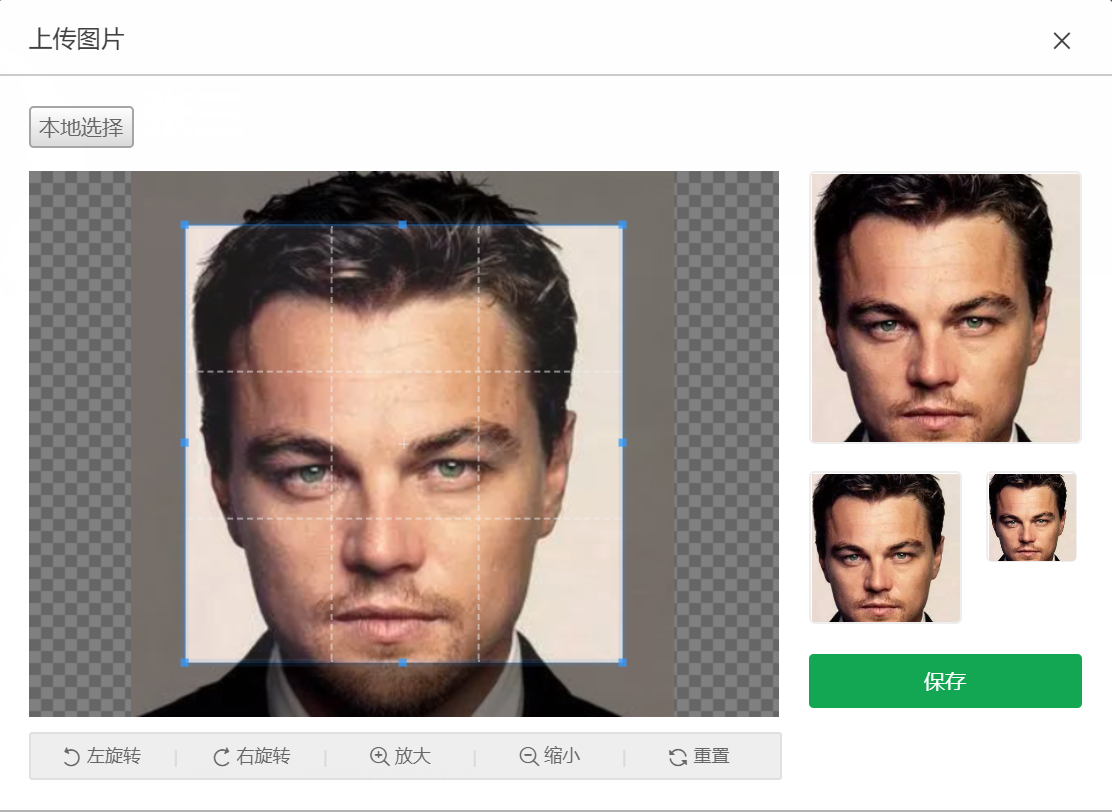 点击【修改头像】，选择本地上传
3
选课&退课
3.1 去选课
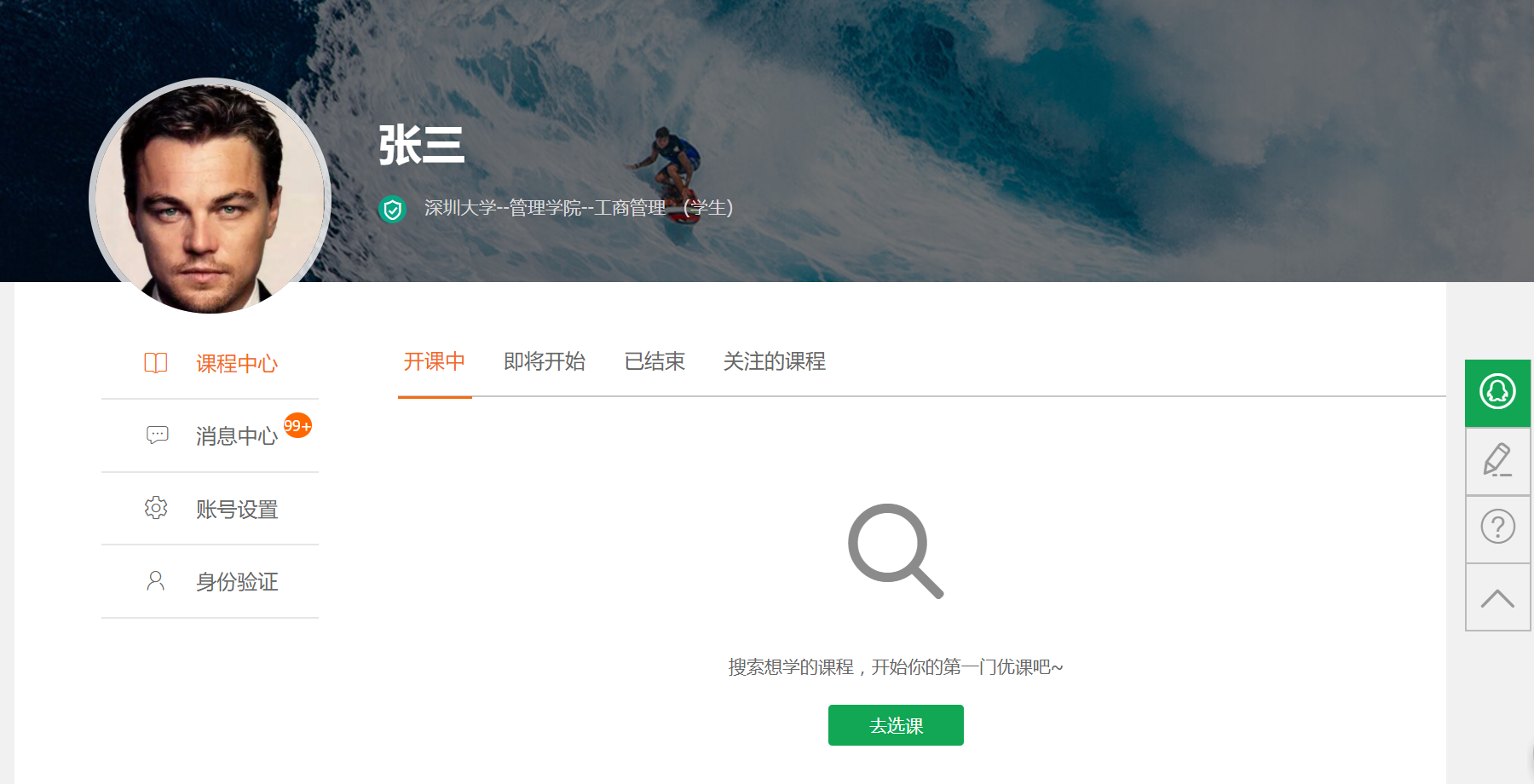 开始选课
3.2 开始选课
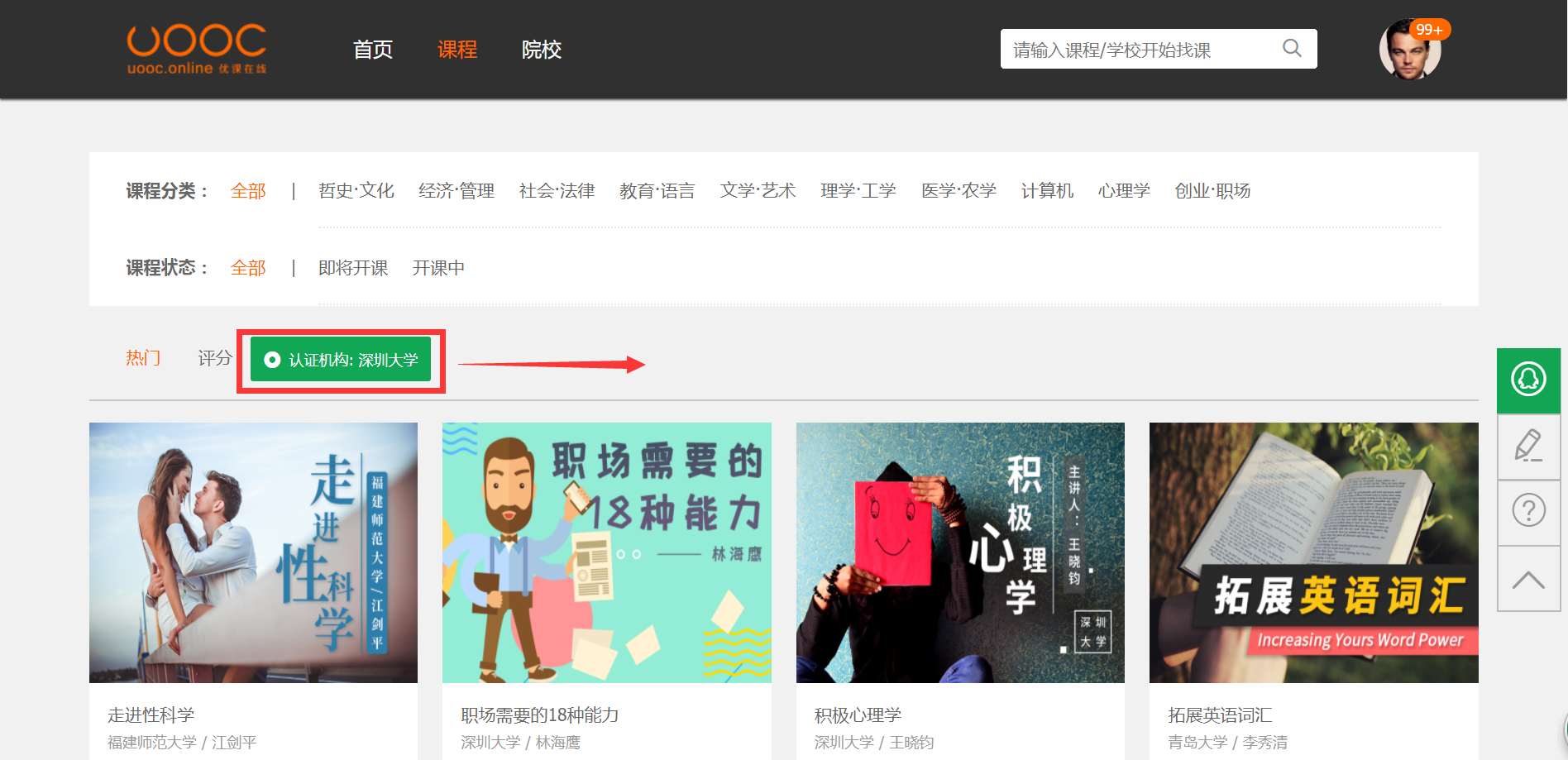 点击此处您可以查看到您所在高校认可的学分课程
3.3 加入课程
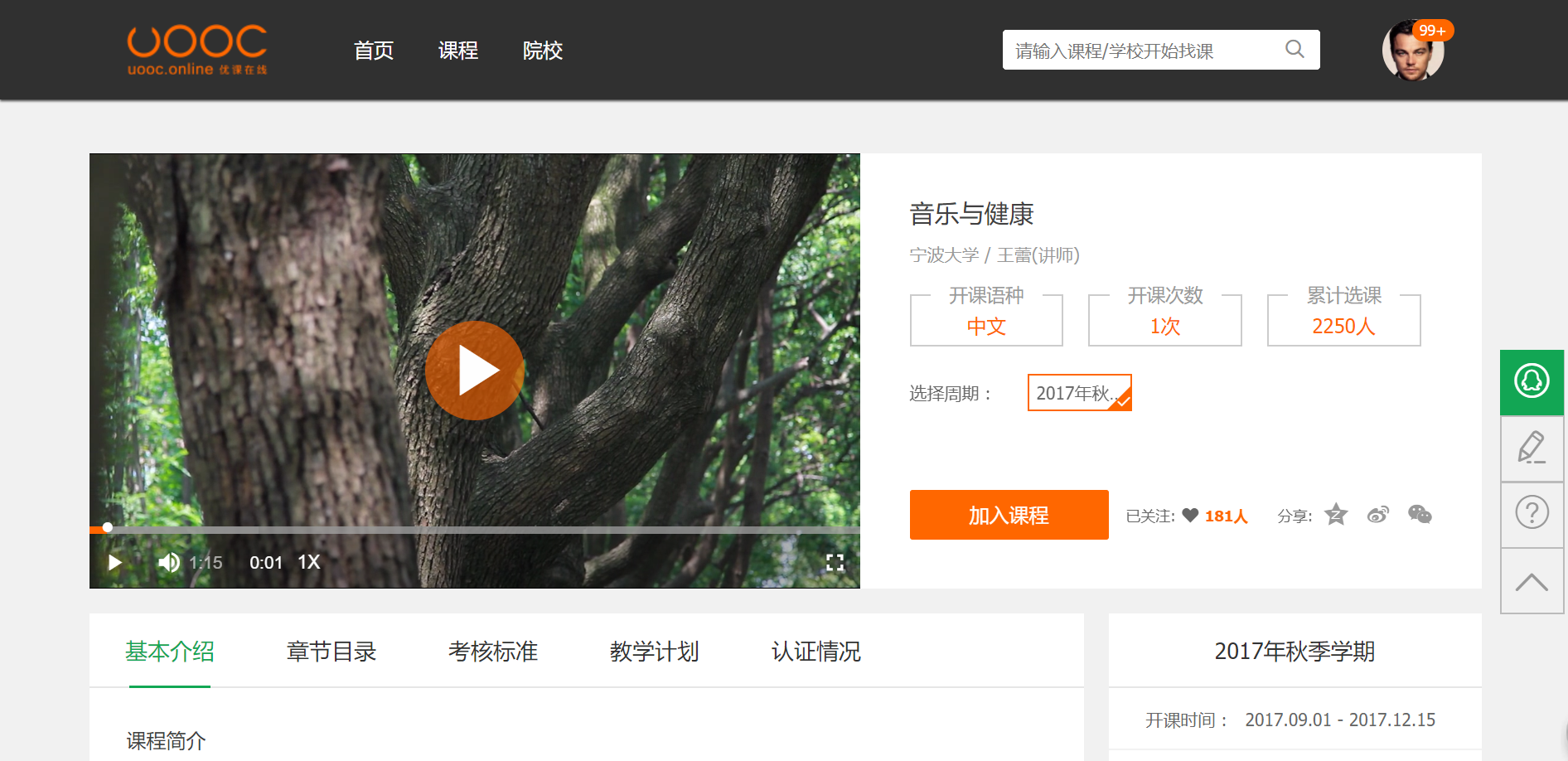 添加课程
选择要加入的开课周期
添加关注
选课前请仔细阅读课程介绍、考核标准、教学计划、教学模式等基本信息（重要！！！）
3.4 查看已加入课程
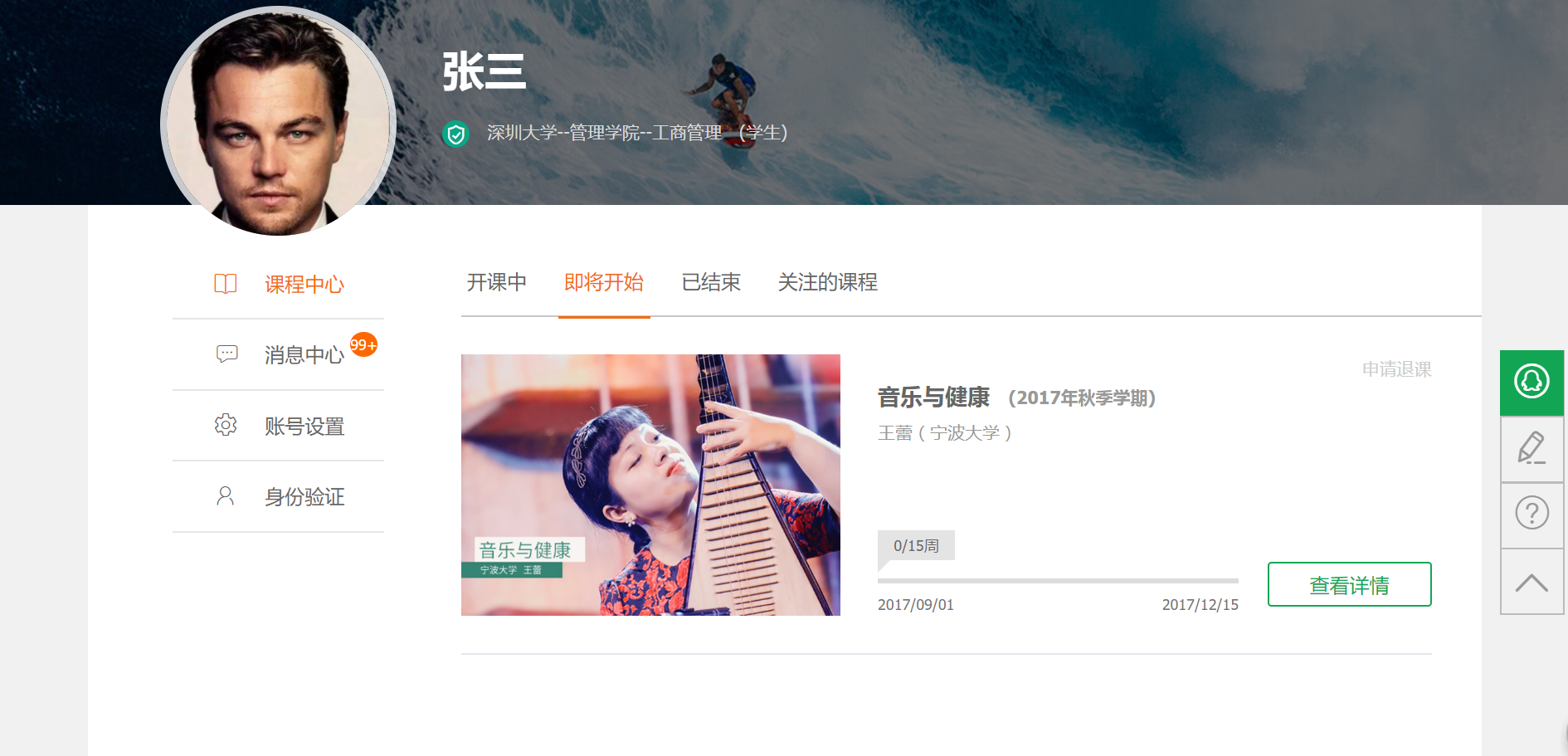 在课程中心查看加入的课程，选课成功！
3.5 退课
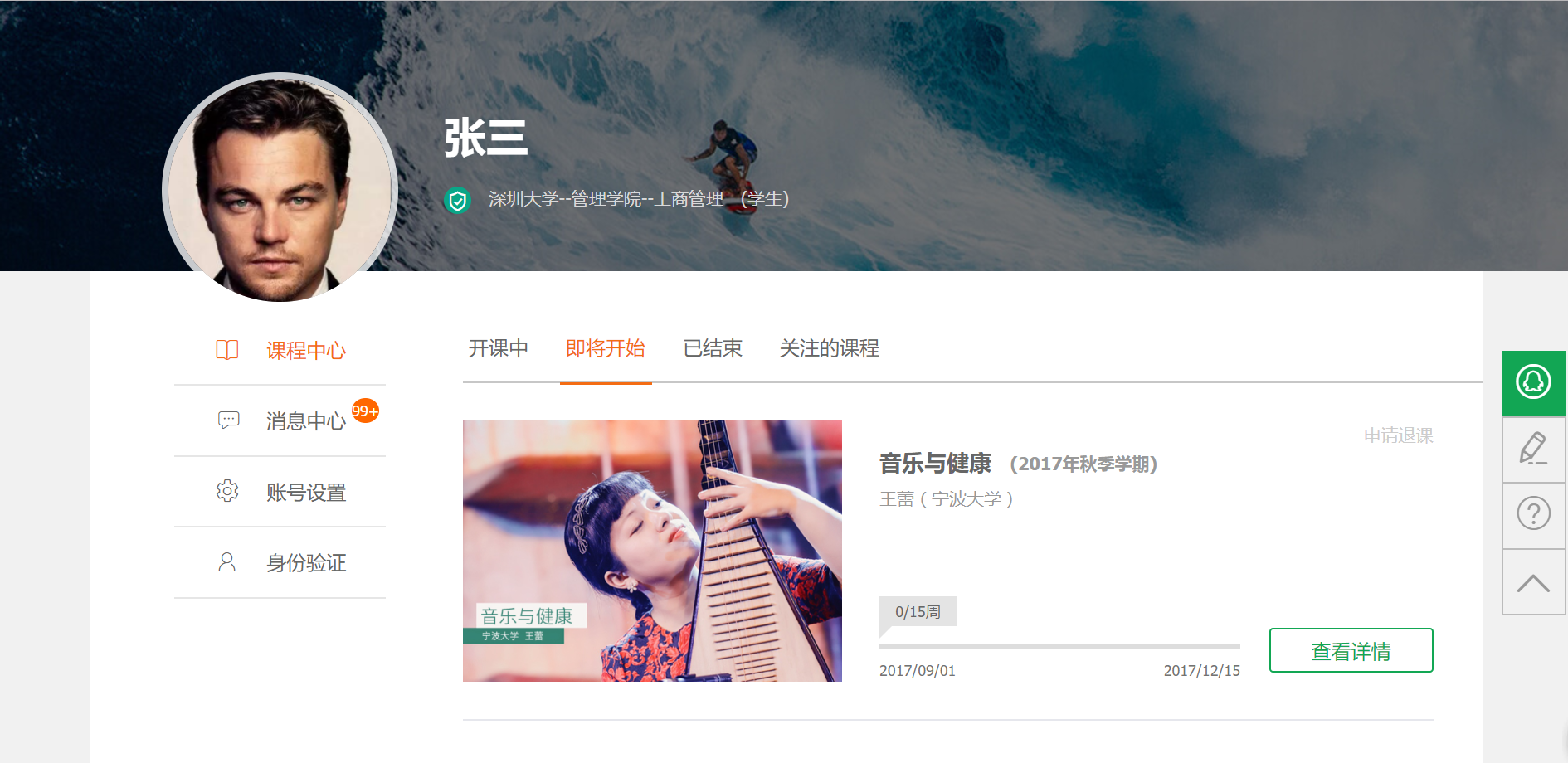 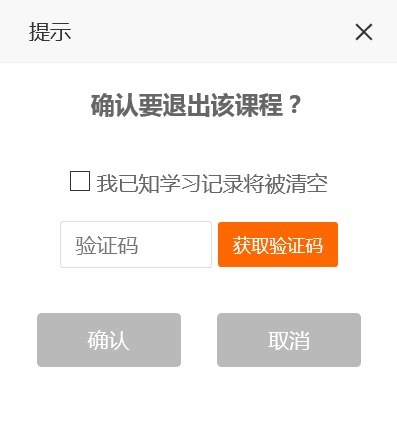 申请退课
点击“获取验证码”后
输入手机收到的验证码
退课后，所有学习记录将被清空，并且无法恢复！
4
课程学习
4.1 进入课程主页
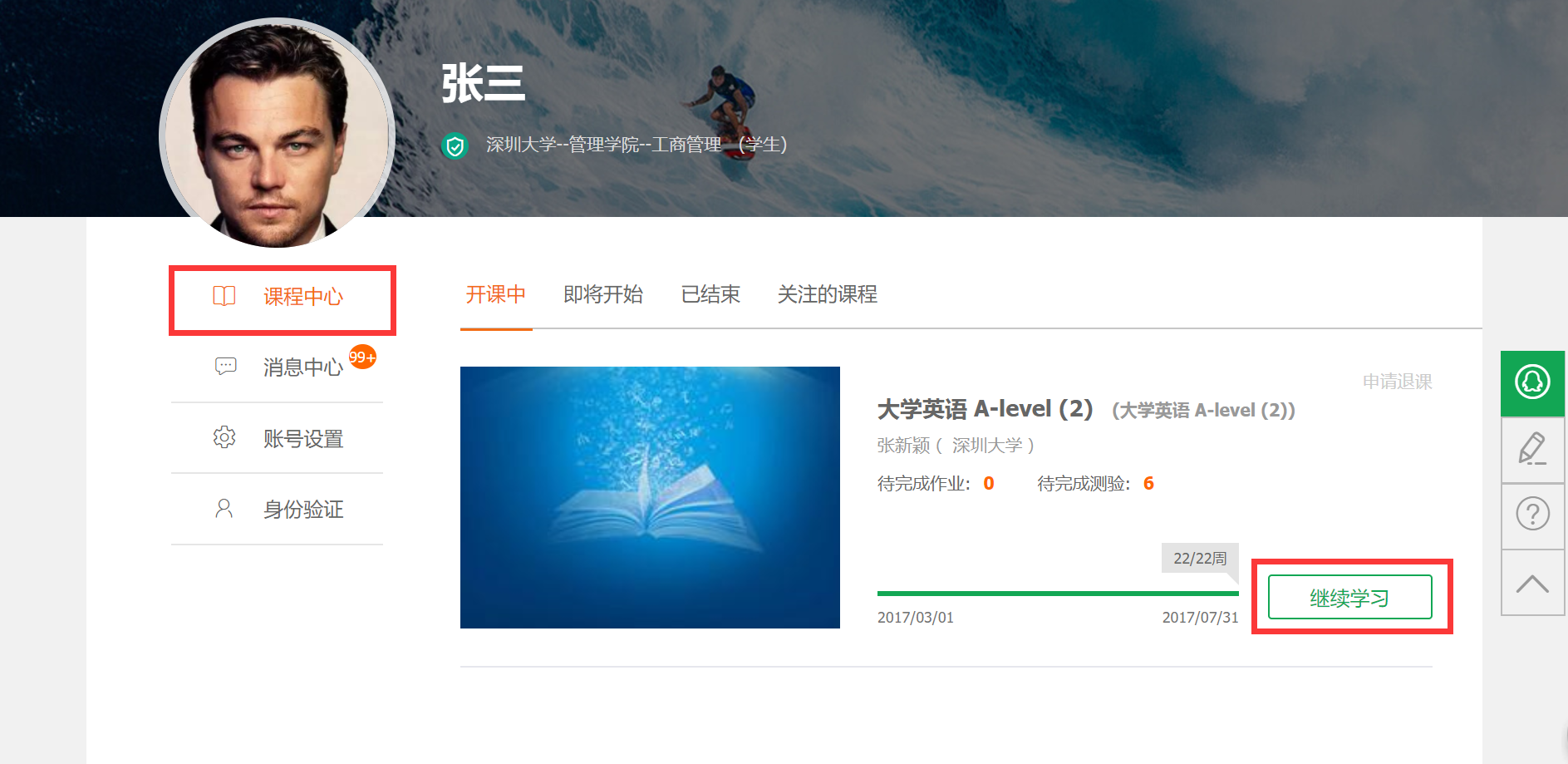 在课程列表中选择要学习的课程，点击【继续学习】按钮，进入课程主页
4.2 开始学习
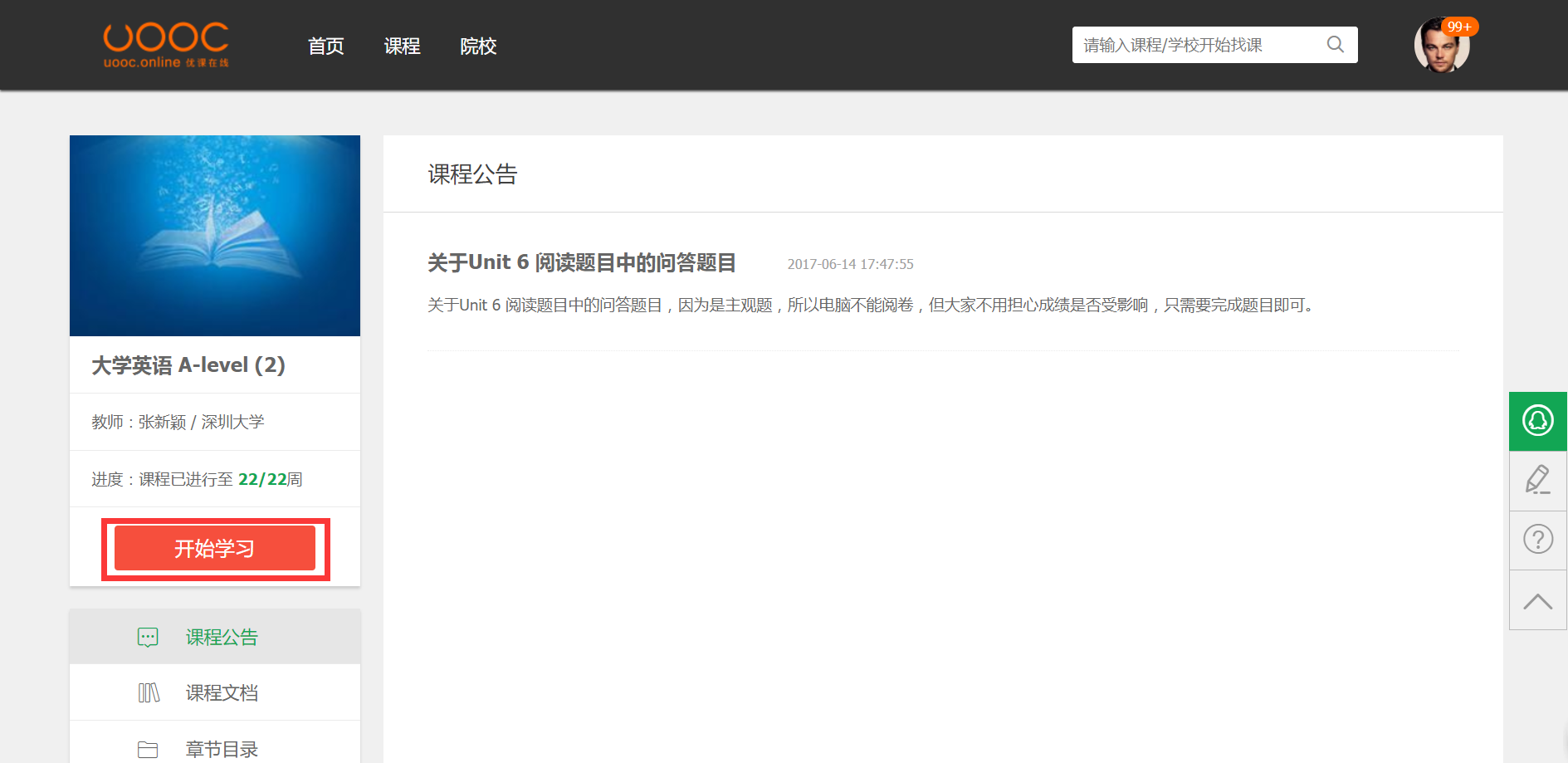 点击左侧【开始学习】按钮，进入学习页面
4.3 目录
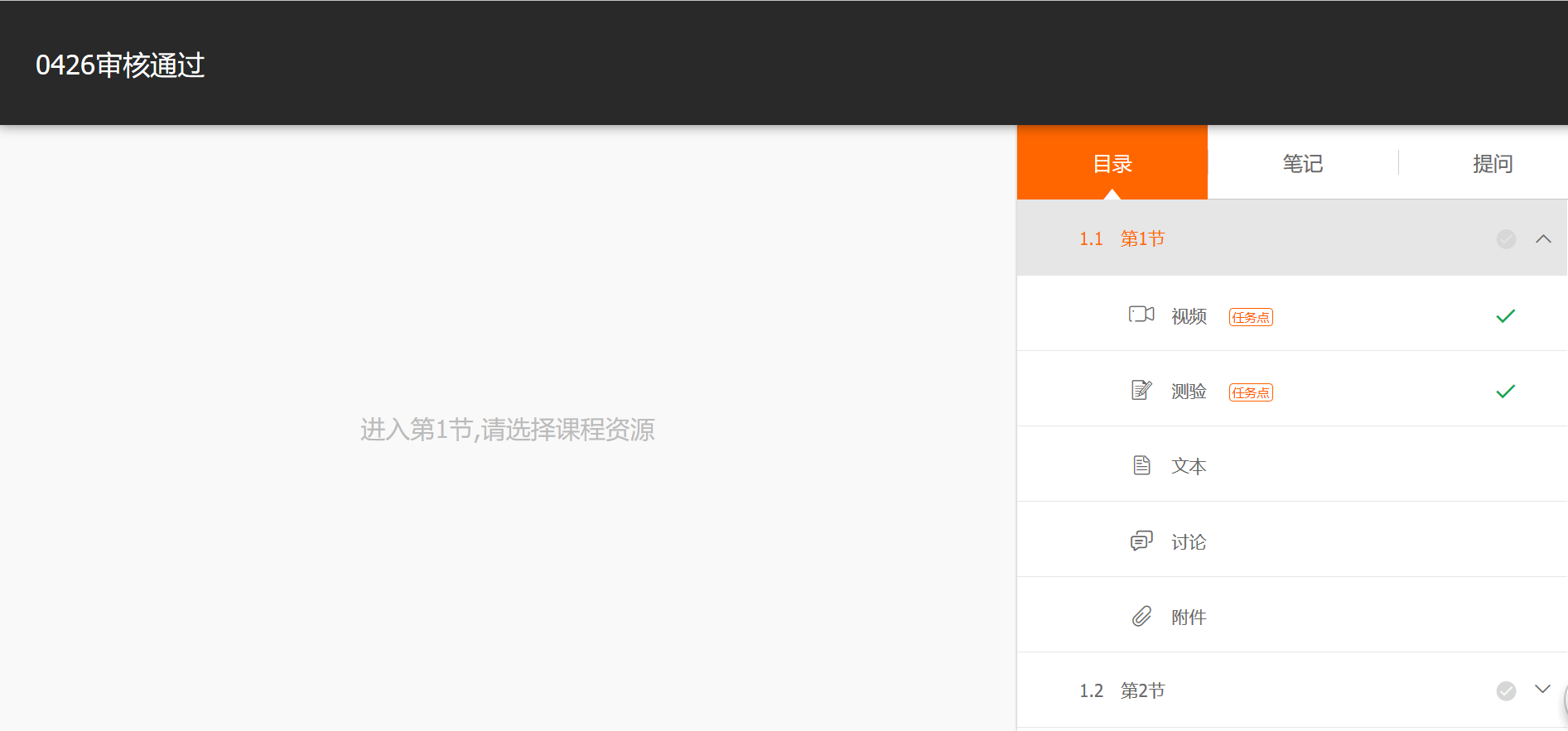 右侧栏有三个标签：目录、笔记、提问，默认展示第一个章节目录内容
课程资源标注任务点的，必须完成，任务点完成后，该项后面会打绿色√
右侧目录会显示章节的学习资源，类型有视频、文本、附件、讨论、测验五类，每个章节有1个或多个资源。
4.4 笔记
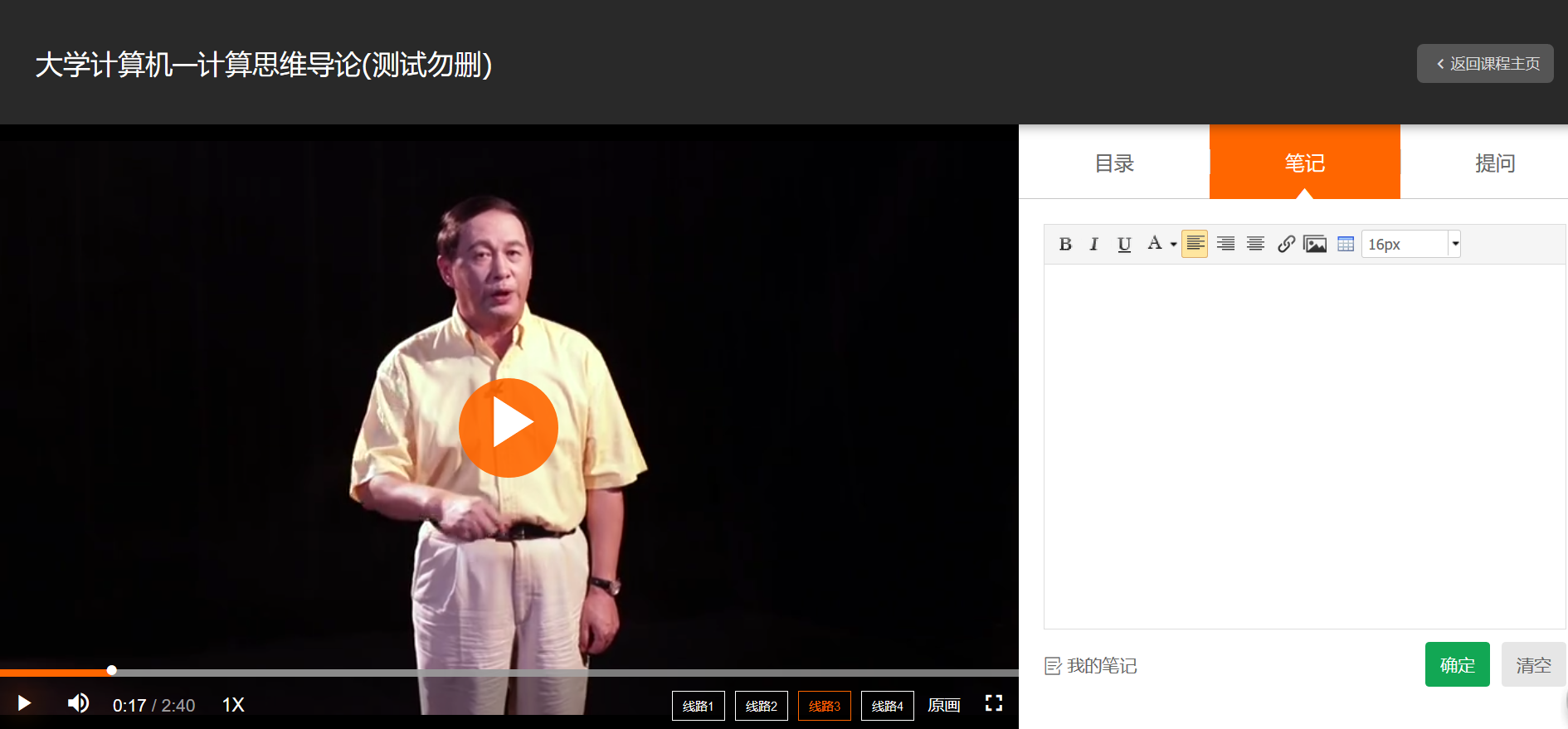 点击【笔记】标签：可在输入框中记录课堂学习笔记，以便复习查阅
查看所有笔记
4.5 提问
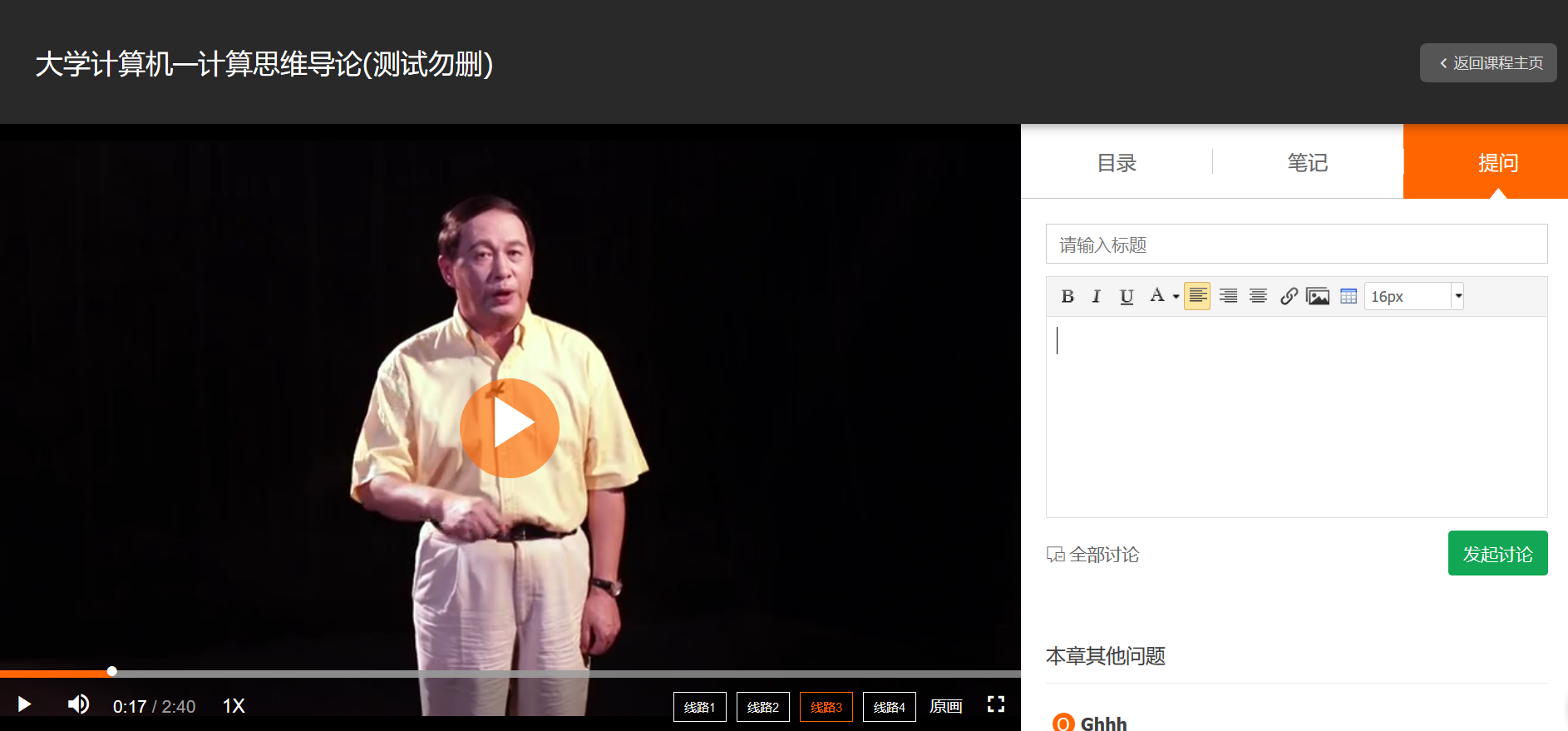 点击【提问】标签：可在输入框中向老师发起提问
进入课程讨论区
查看其它同学的提问
5
课程主页
5.1 课程公告
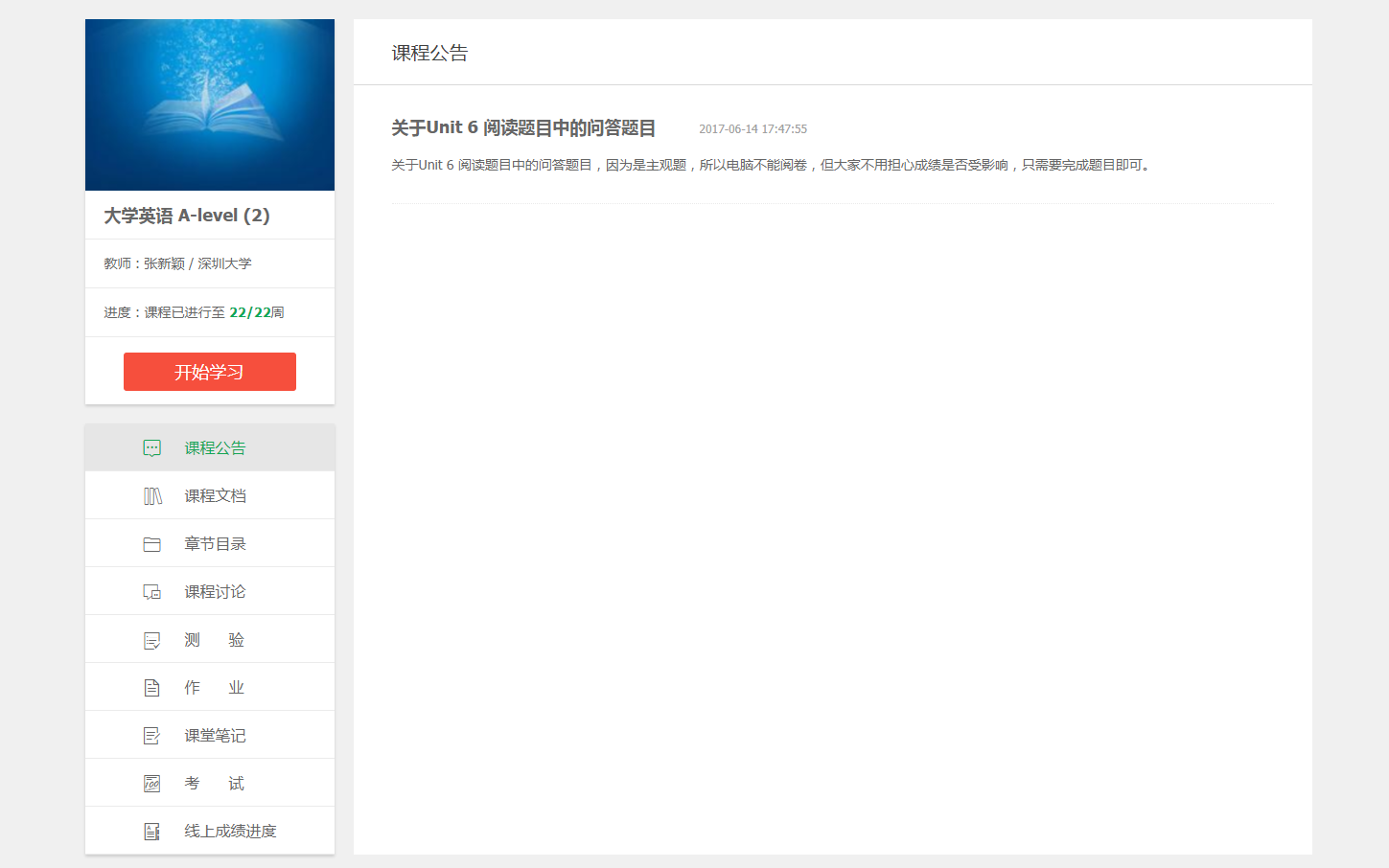 在课程主页，点击【课程公告】，可查看当前课程的全部公告
5.2 课程文档
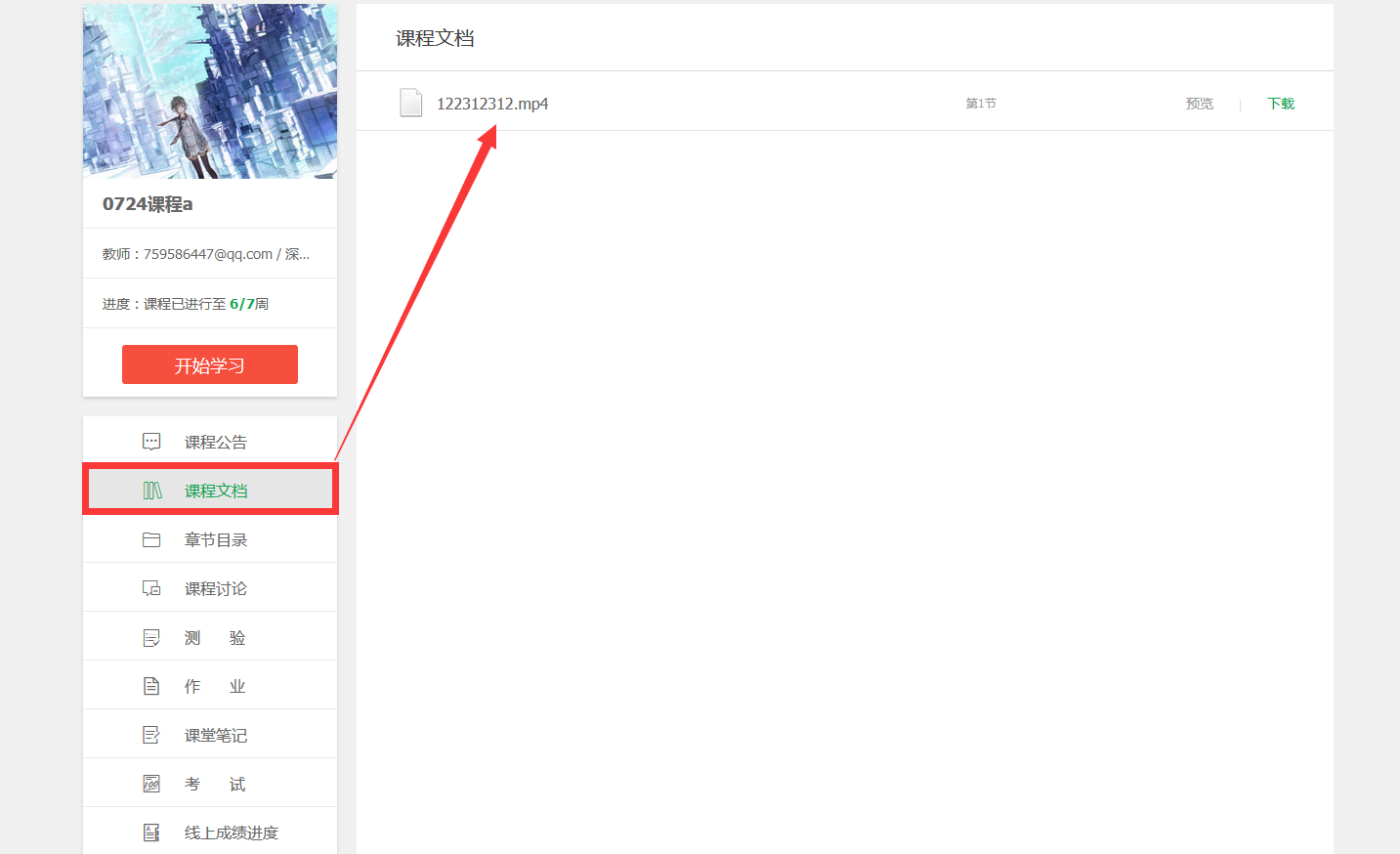 在课程主页，点击【课程文档】，可查看当前课程所有章节共享文档附件，供预览和下载
5.3 章节目录
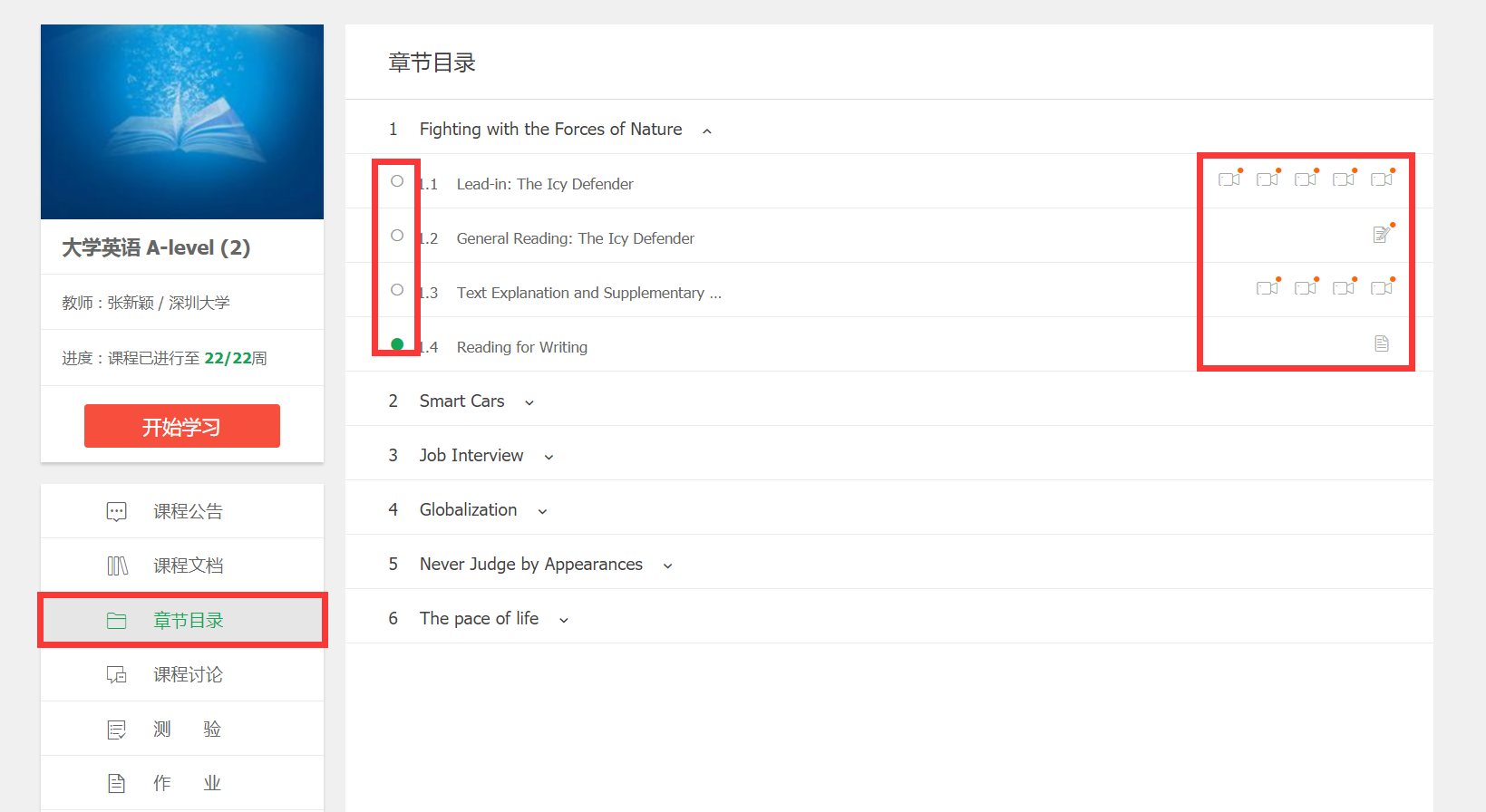 课程章节内容，点击章节可直接进入学习。
(图标点上的红点表示该项为任务点，是计分项)
章节前的圆点表示该章节是否已完成：白色为未做，绿色为已完成，一半绿色为任务点没有全部做完
5.4 课程讨论
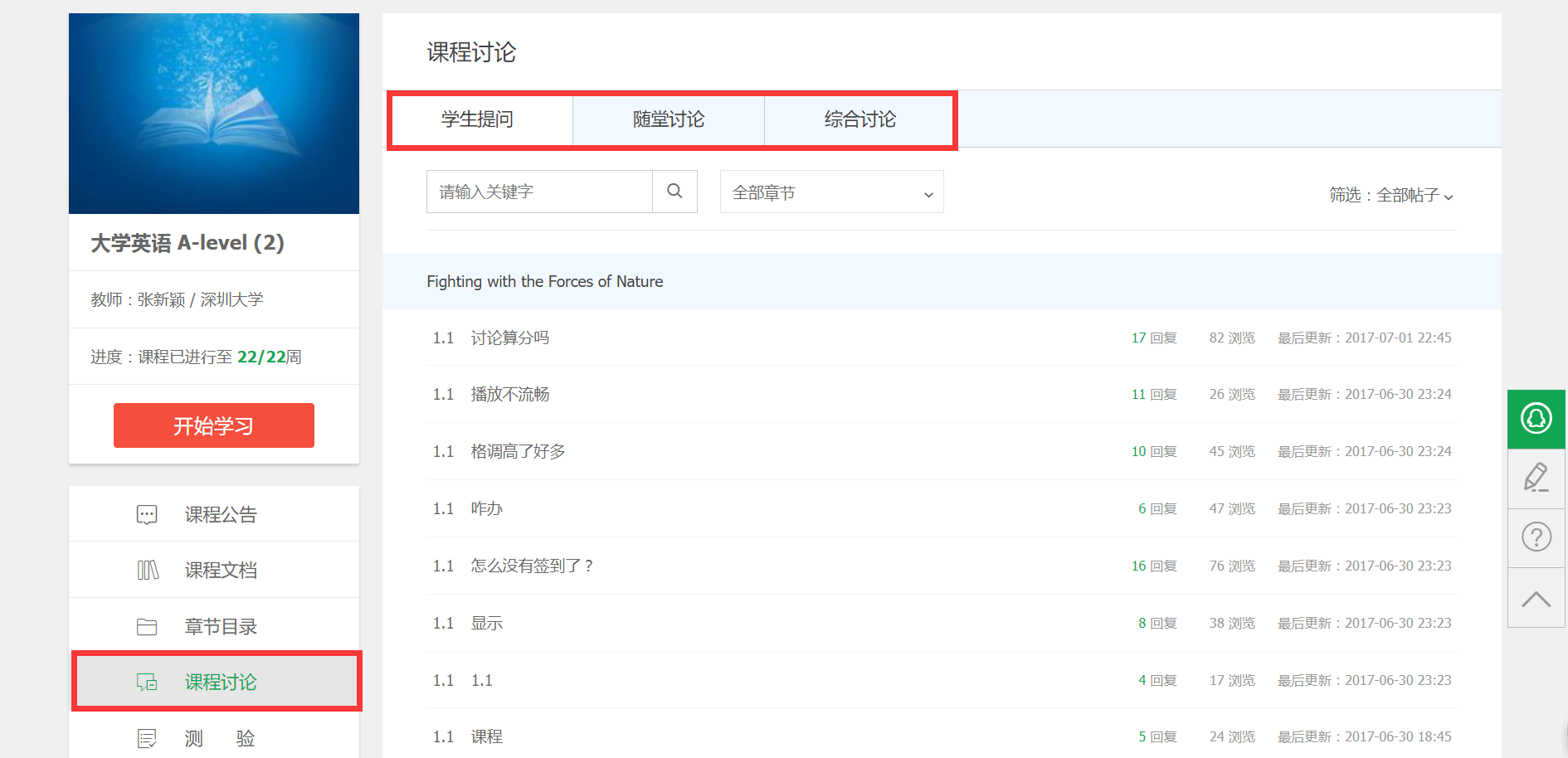 讨论区分为三个板块：

(1) 学习提问 — 学生在学习页面针对具体课程内容提出的问题，由老师进行回复；

(2) 随堂讨论 — 老师在课程中放置针对具体章节内容的话题，学生可回复；

(3) 综合讨论 — 任何人均可以发言和参与讨论，发言内容与具体章节无关；
5.5 测验
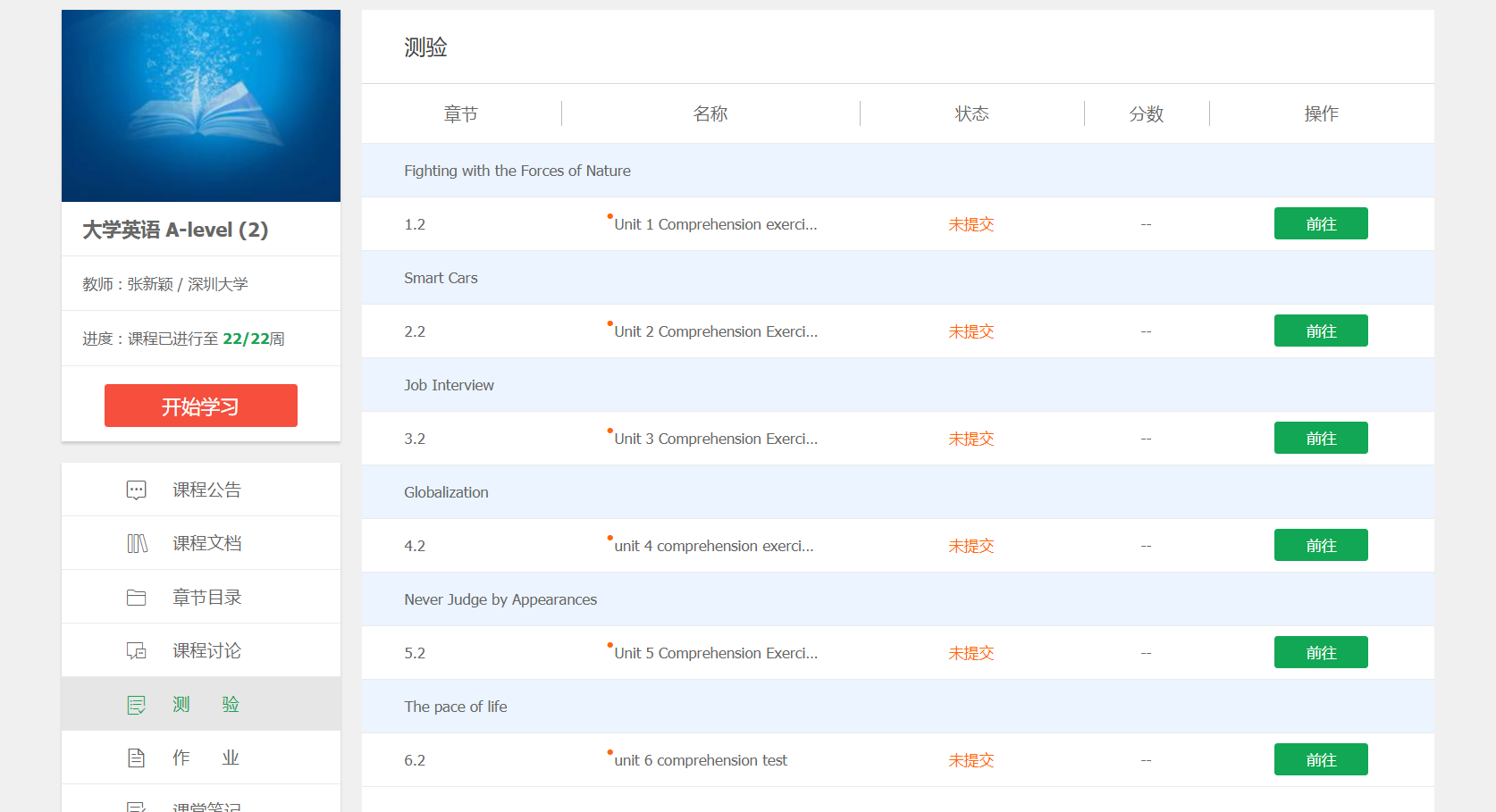 这里为课程所有测验的列表及完成情况
点击【前往】，完成测验
5.5.1、提交试卷
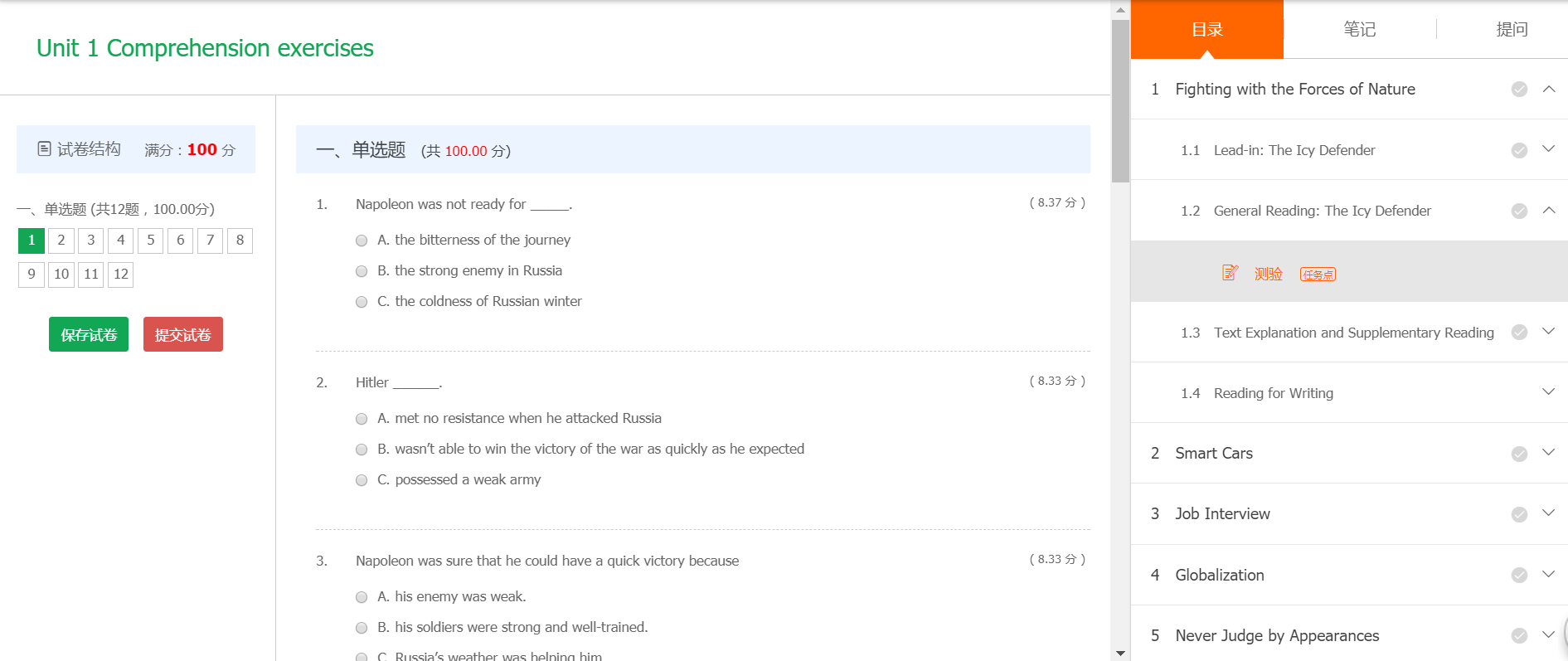 提交试卷，完成测验
5.6 作业
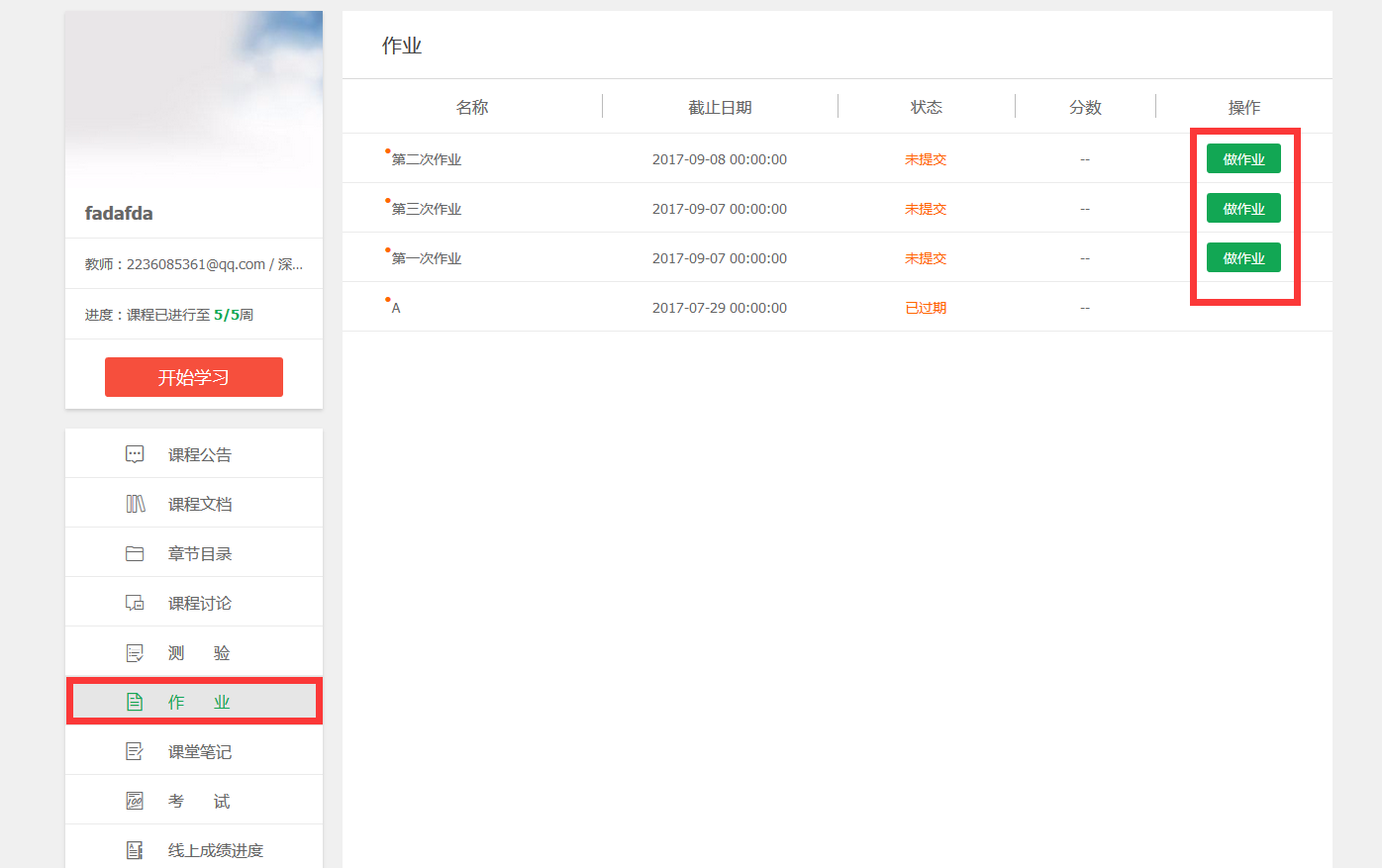 点击进入作业界面
5.7 课堂笔记
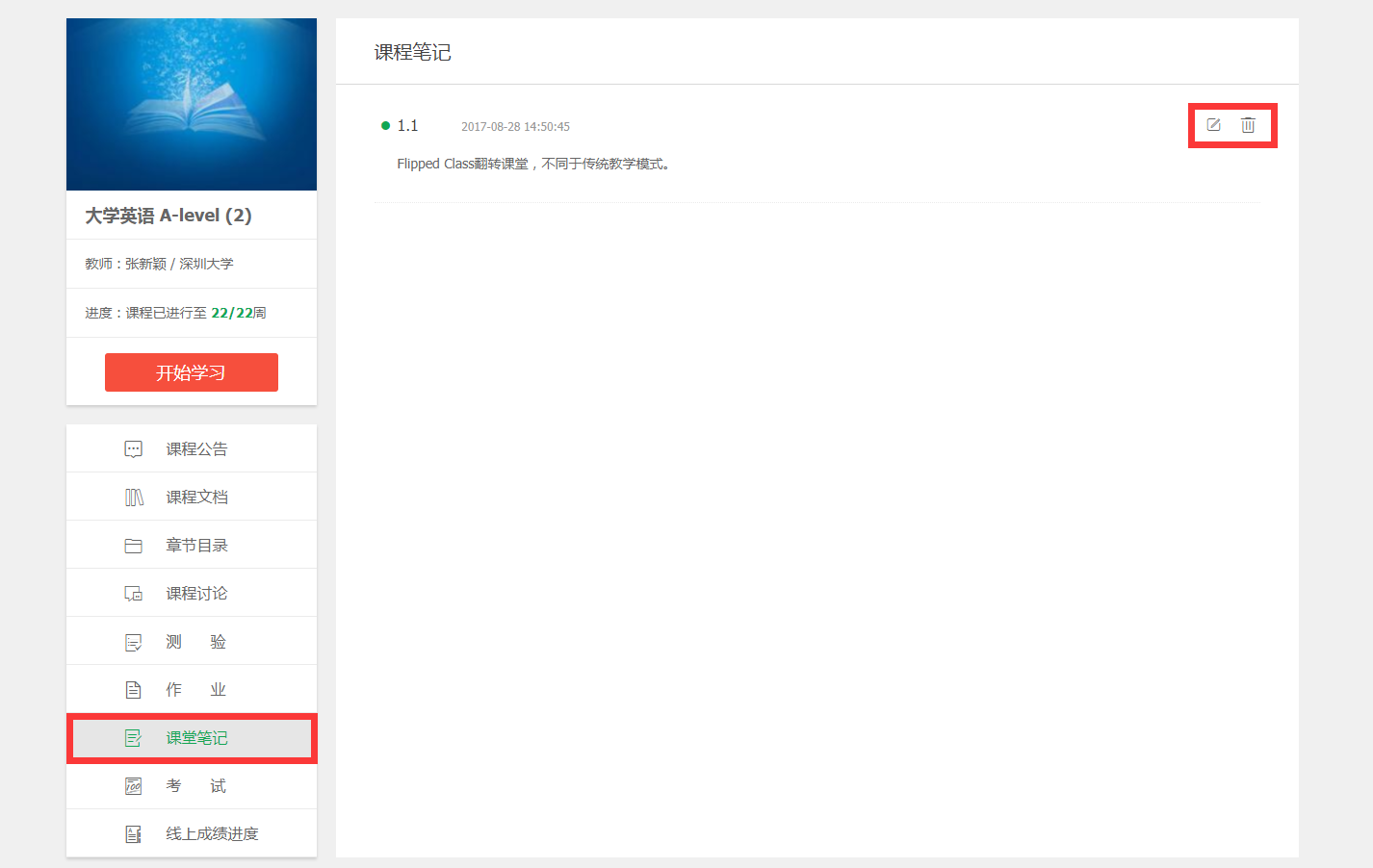 列出所有章节课堂笔记，可修改或删除
5.8 考试
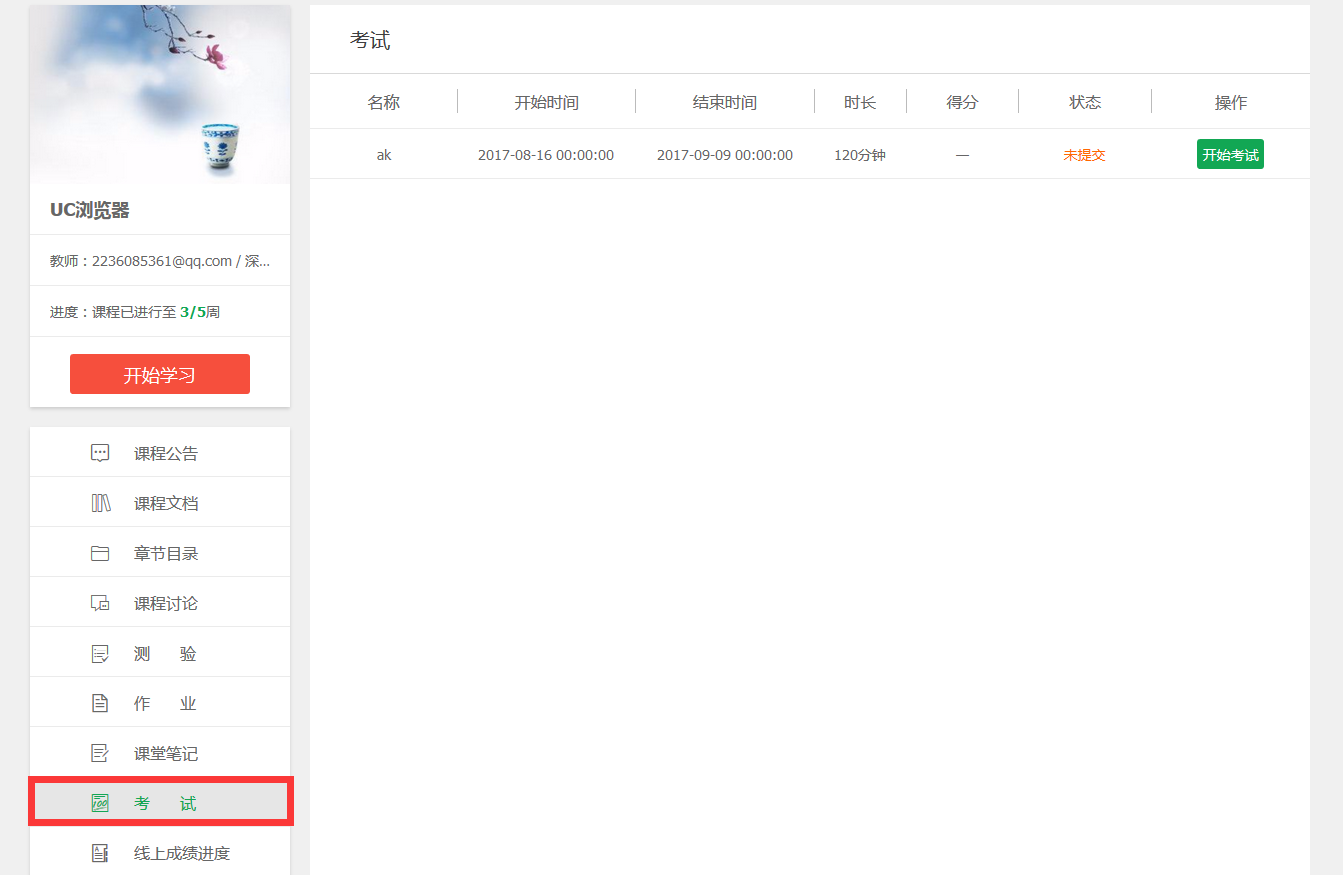 1、点击进入考试界面
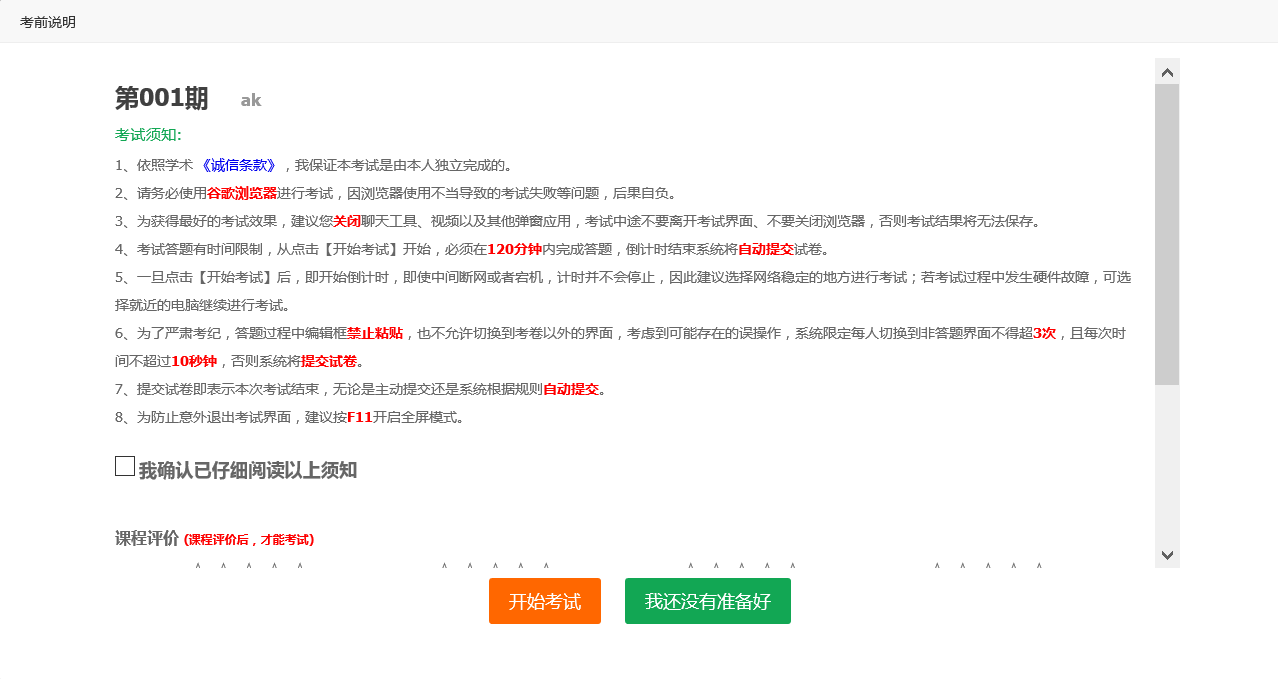 2、仔细阅读考试须知（重
      要！），完成课程评 
      价，点击【开始考试】
5.9、查看学习进度
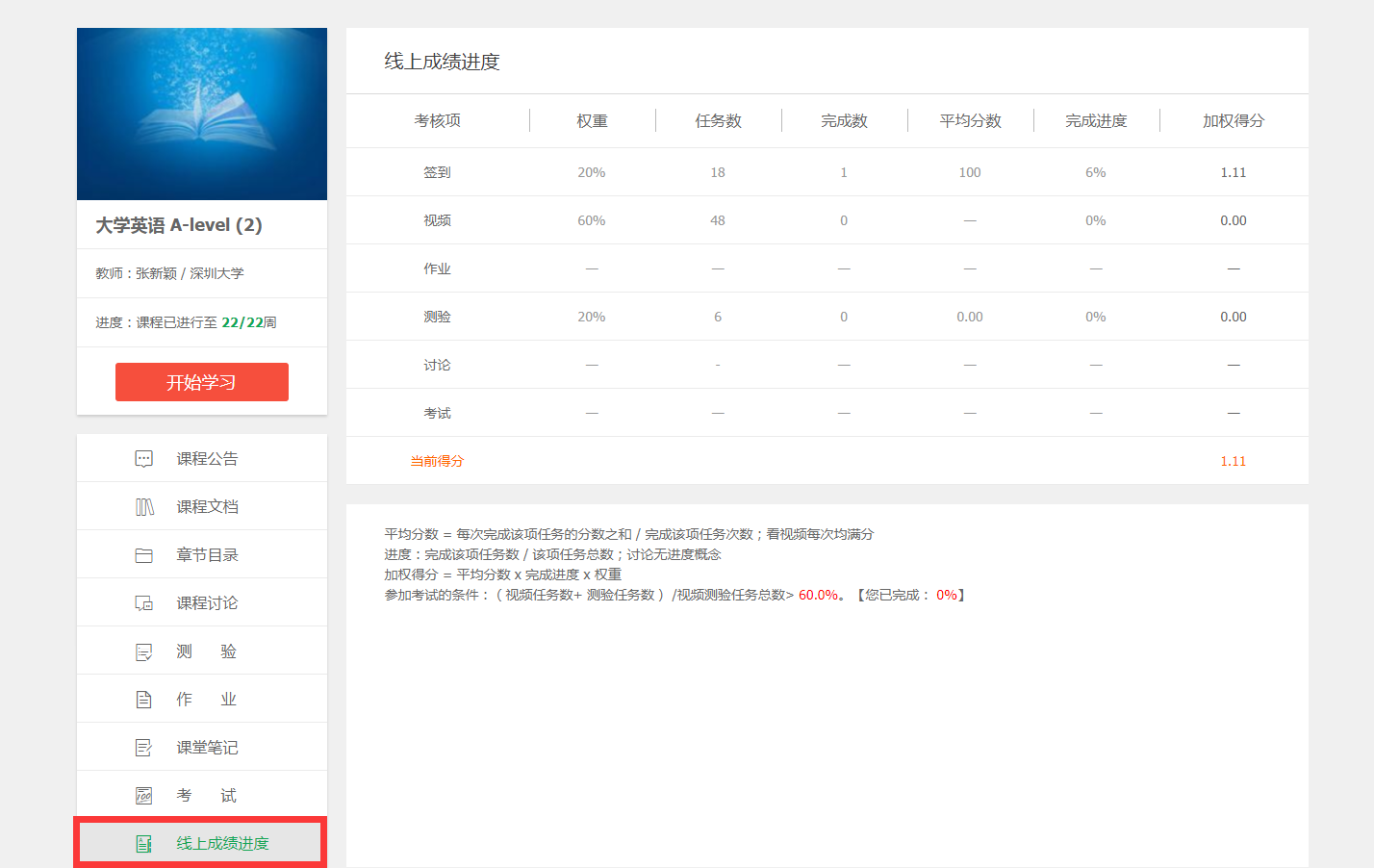 课程进度和成绩是根据老师发布课程时设定的考核标准计算而来，根据课程不同，考核标准为签到、视频、作业、测验、讨论、考试中的一项或几项，各项加权得分之和即为当前成绩。
6
问题咨询
6.1 帮助中心
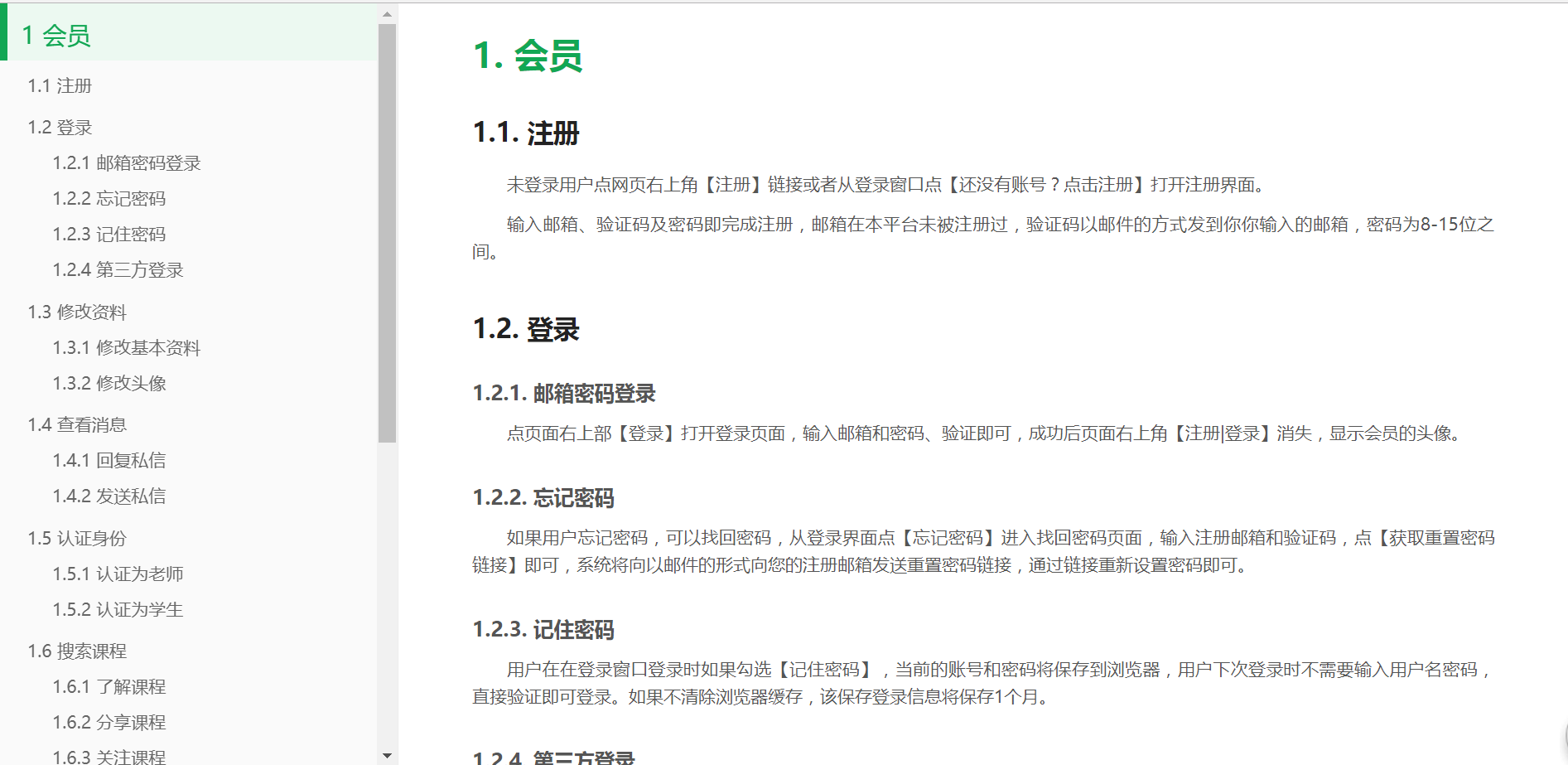 点击右下角悬浮窗【帮助中心】，学生可以查看详细用户手册
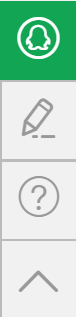 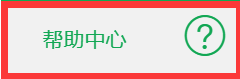 6.2 在线客服
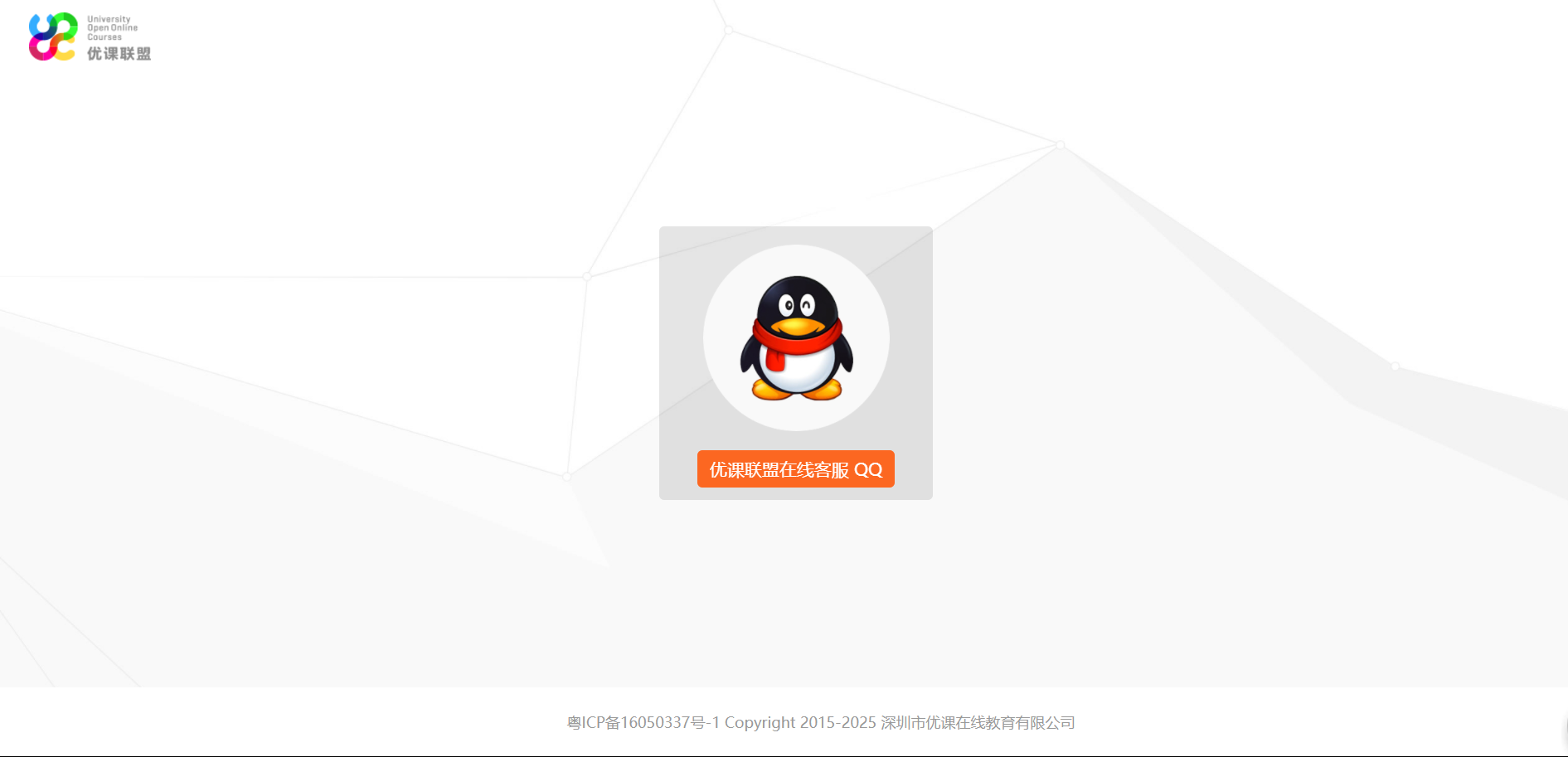 咨询优课在线人工客服QQ
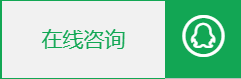 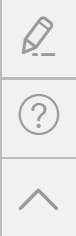 6.3 平台电话
欢迎致电

4008731173

祝您学习愉快！